Bài 13: Luyện tập chung
Tiết 1
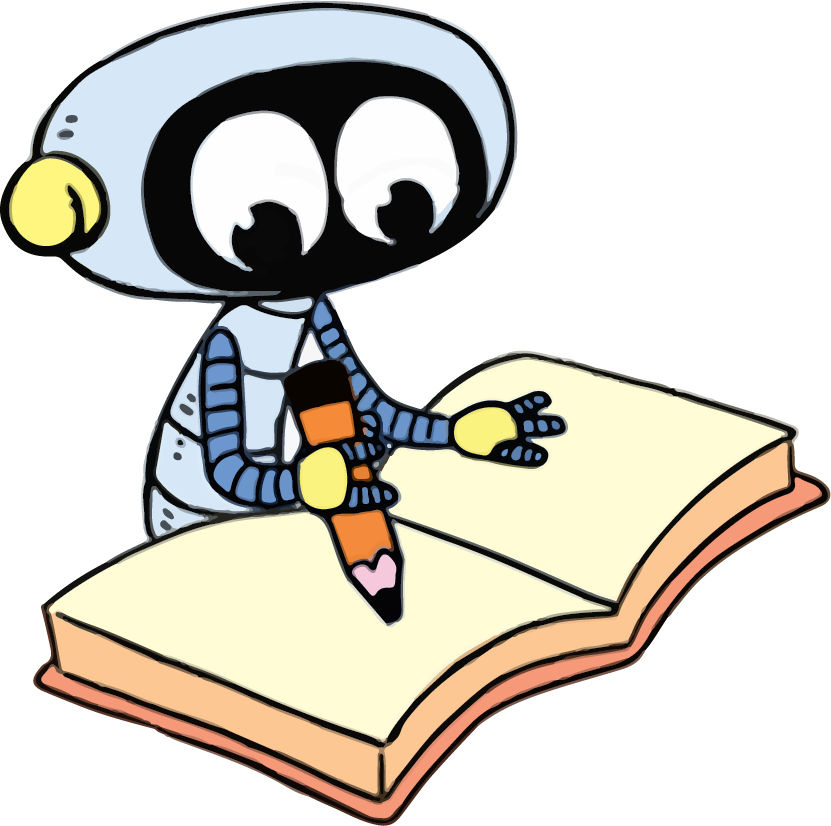 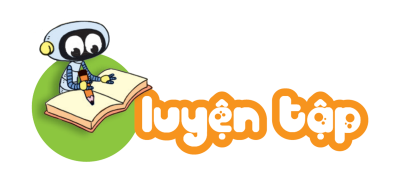 1.  Số ?
a)
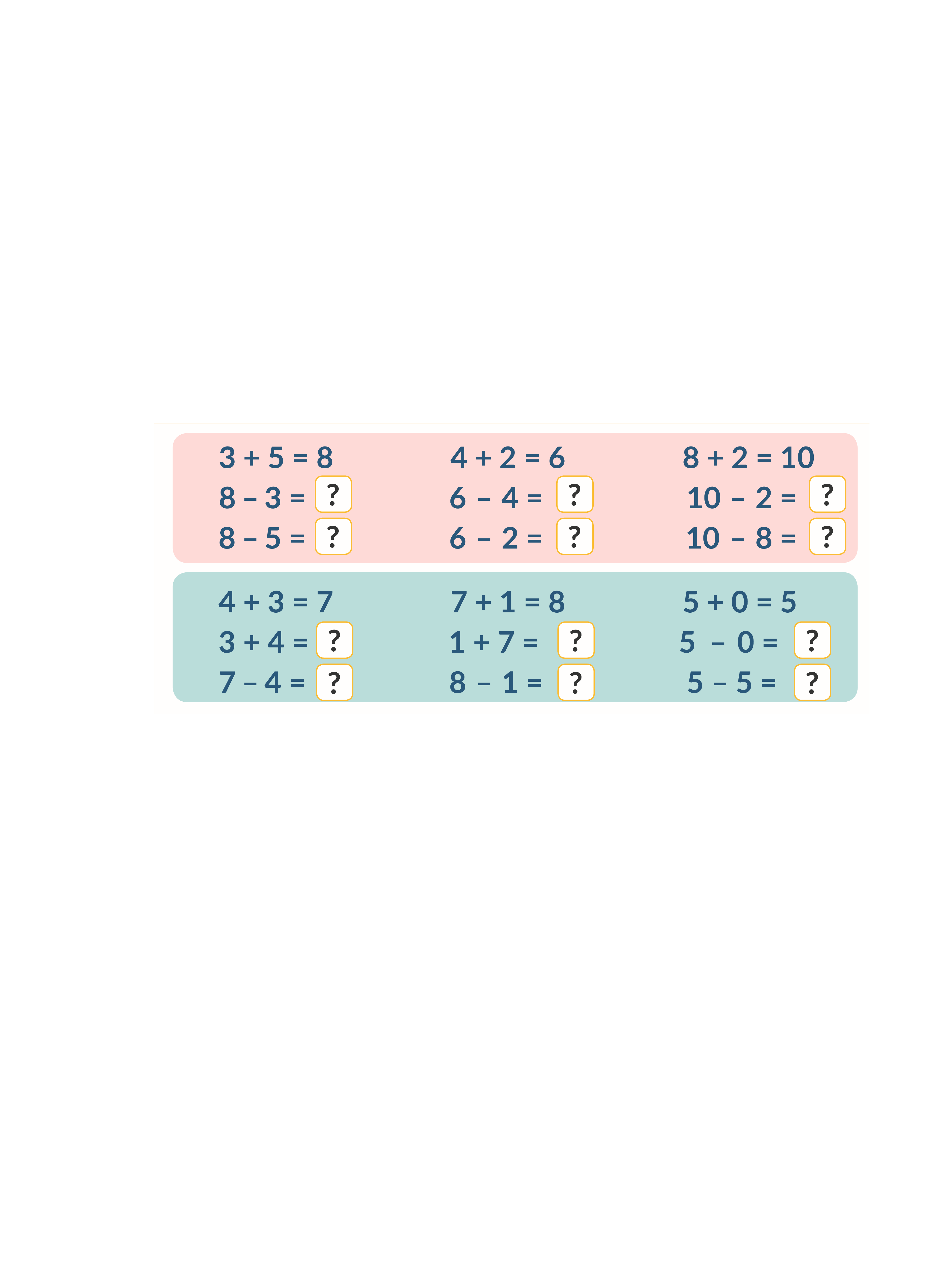 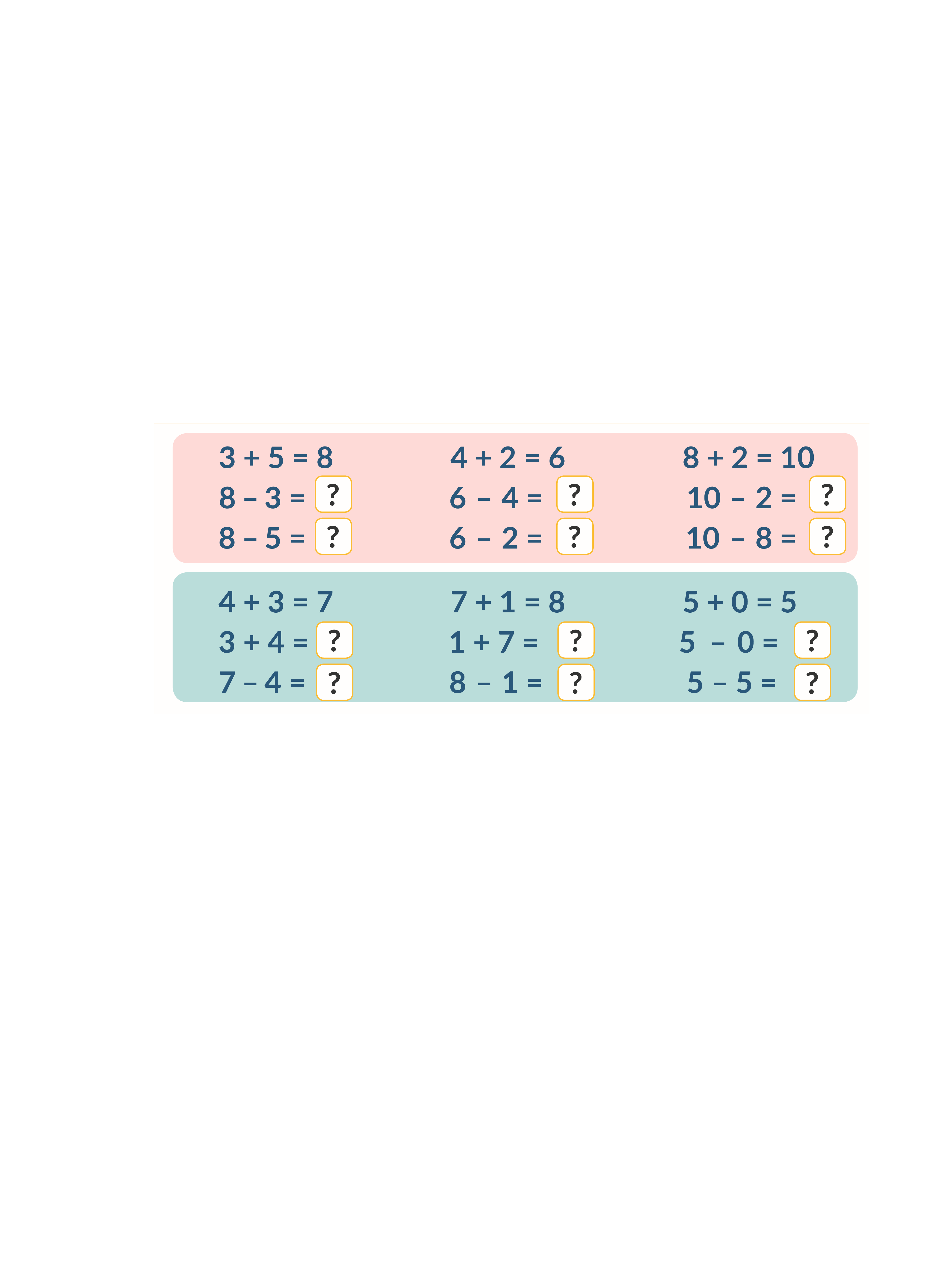 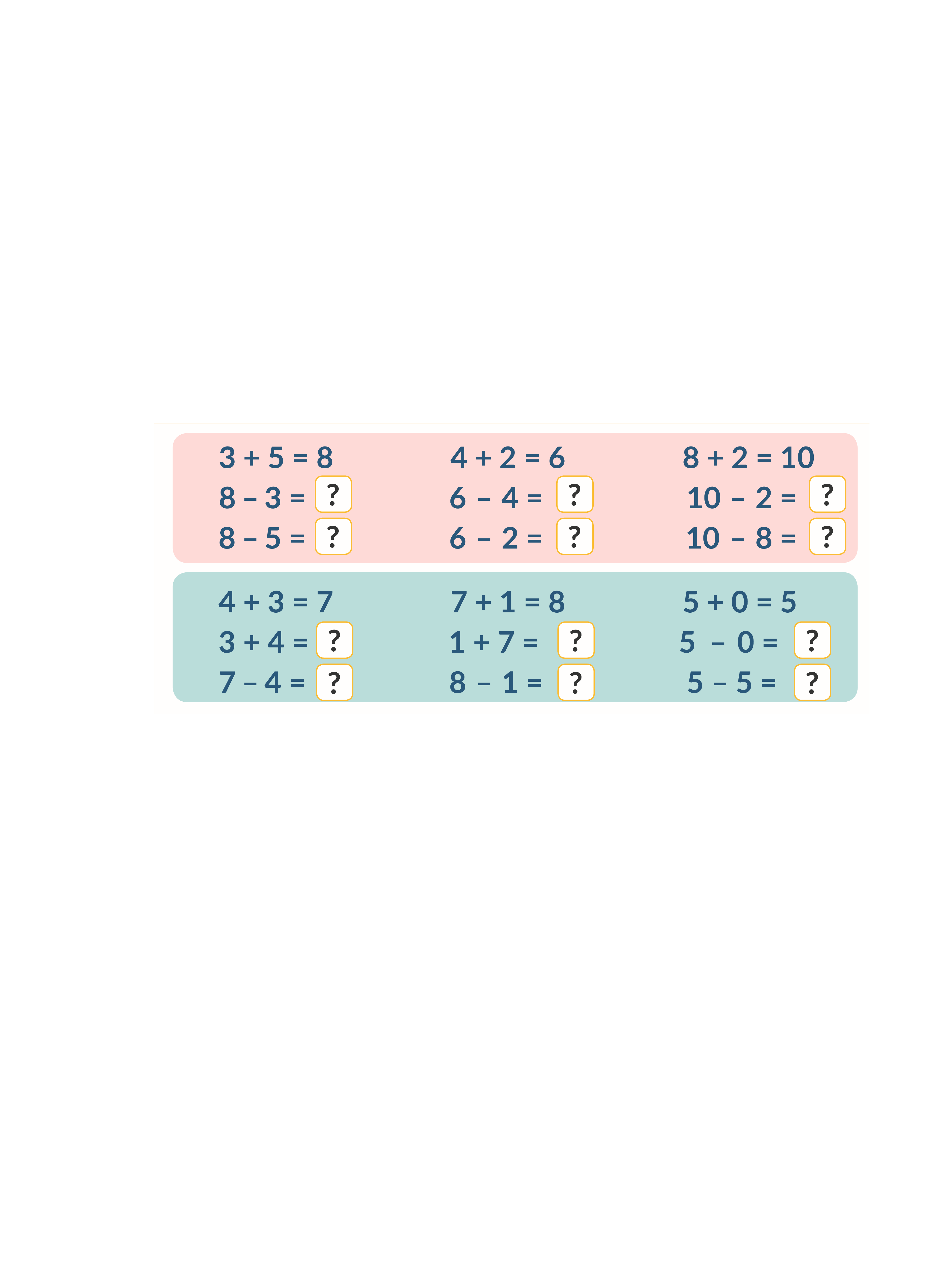 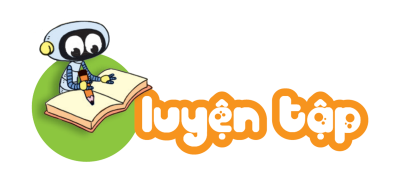 1.  Số ?
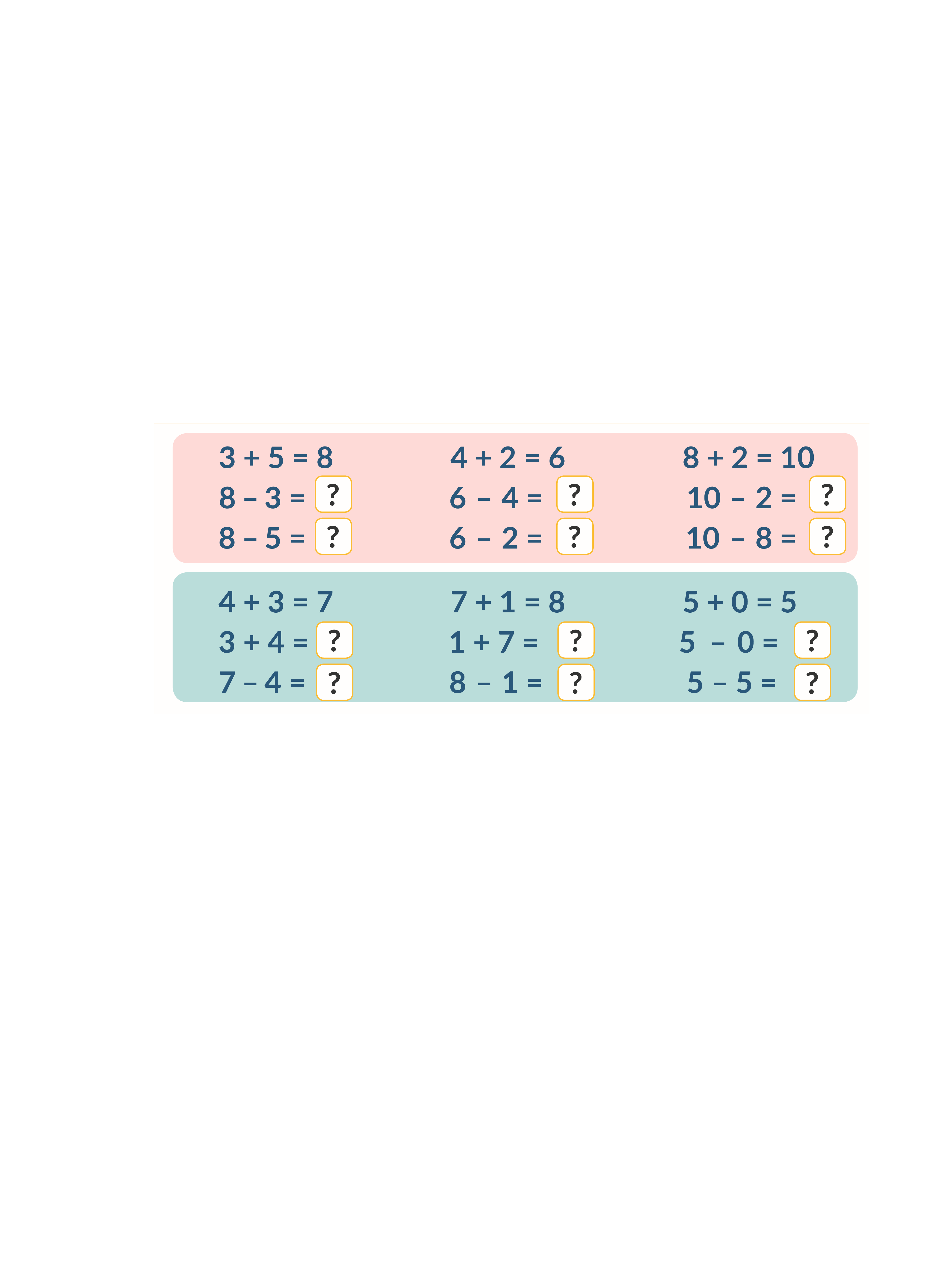 ?
?
3
5
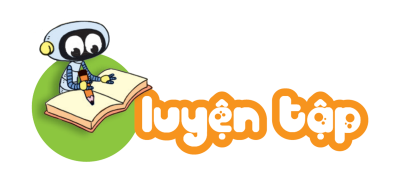 1.  Số ?
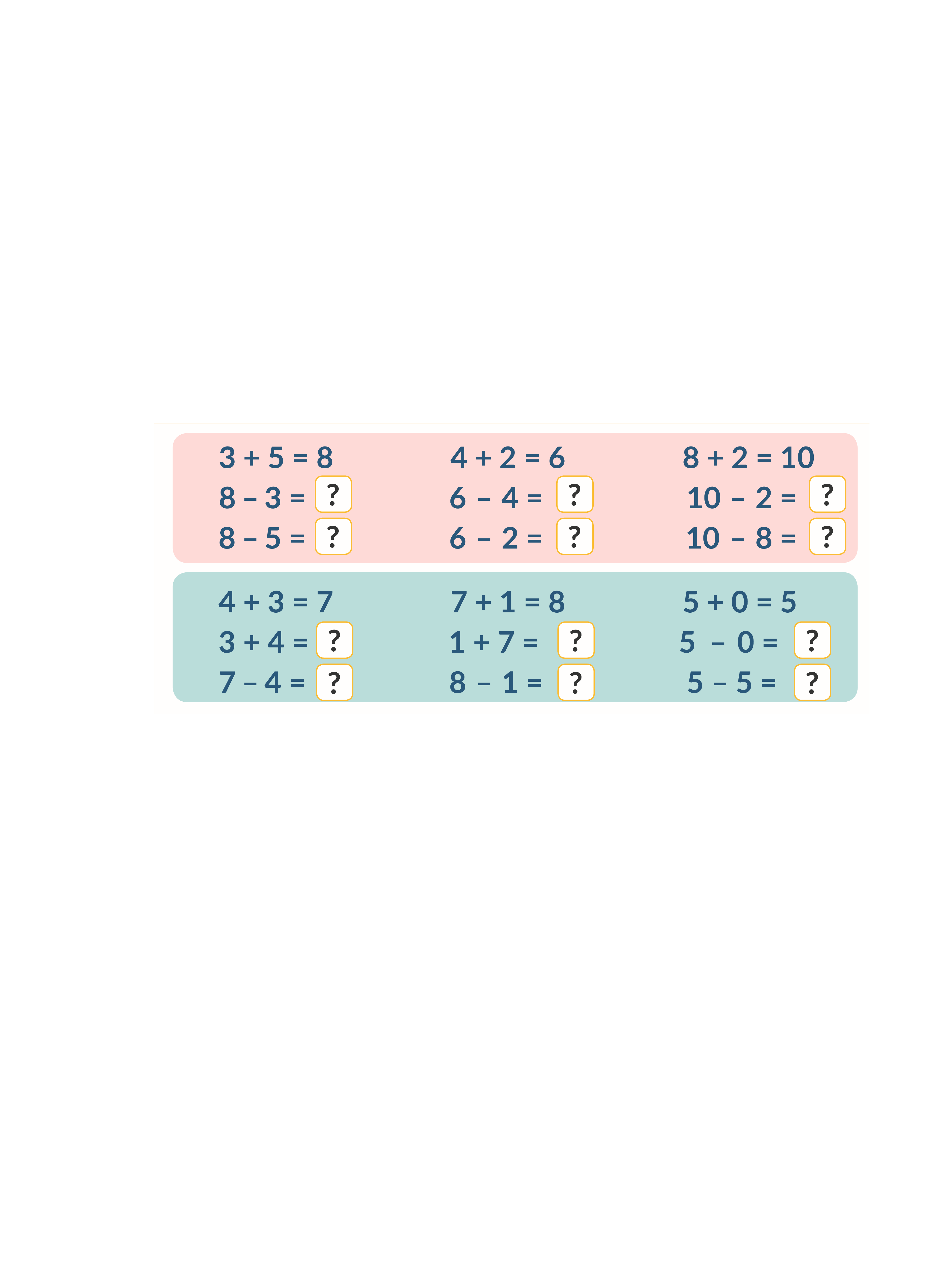 ?
?
4
2
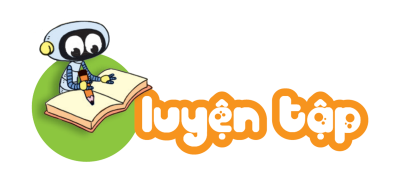 1.  Số ?
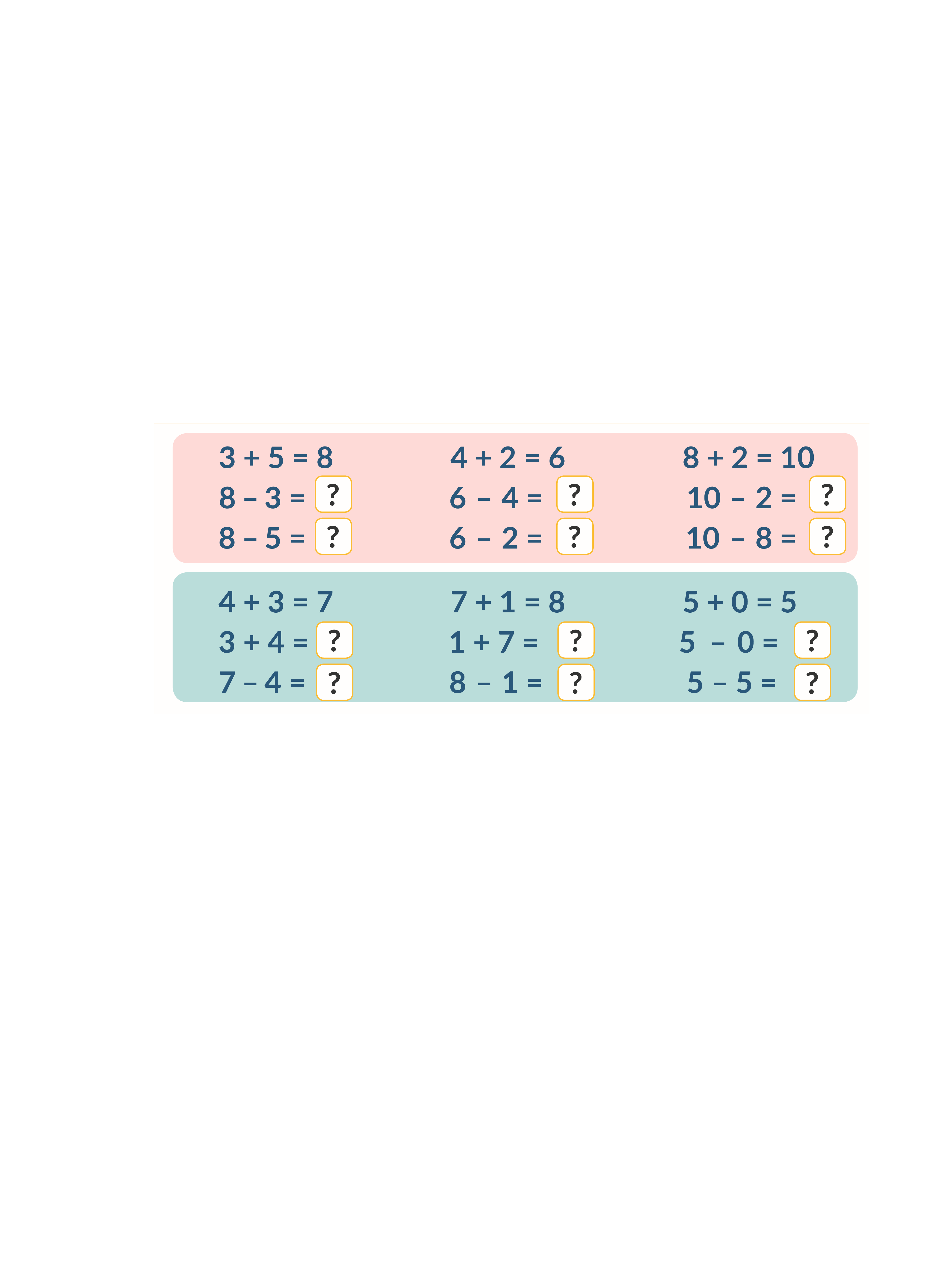 ?
?
3
5
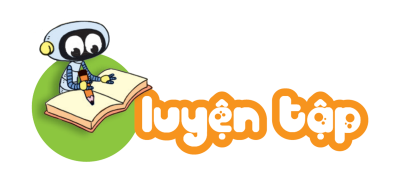 1.  Số ?
b)
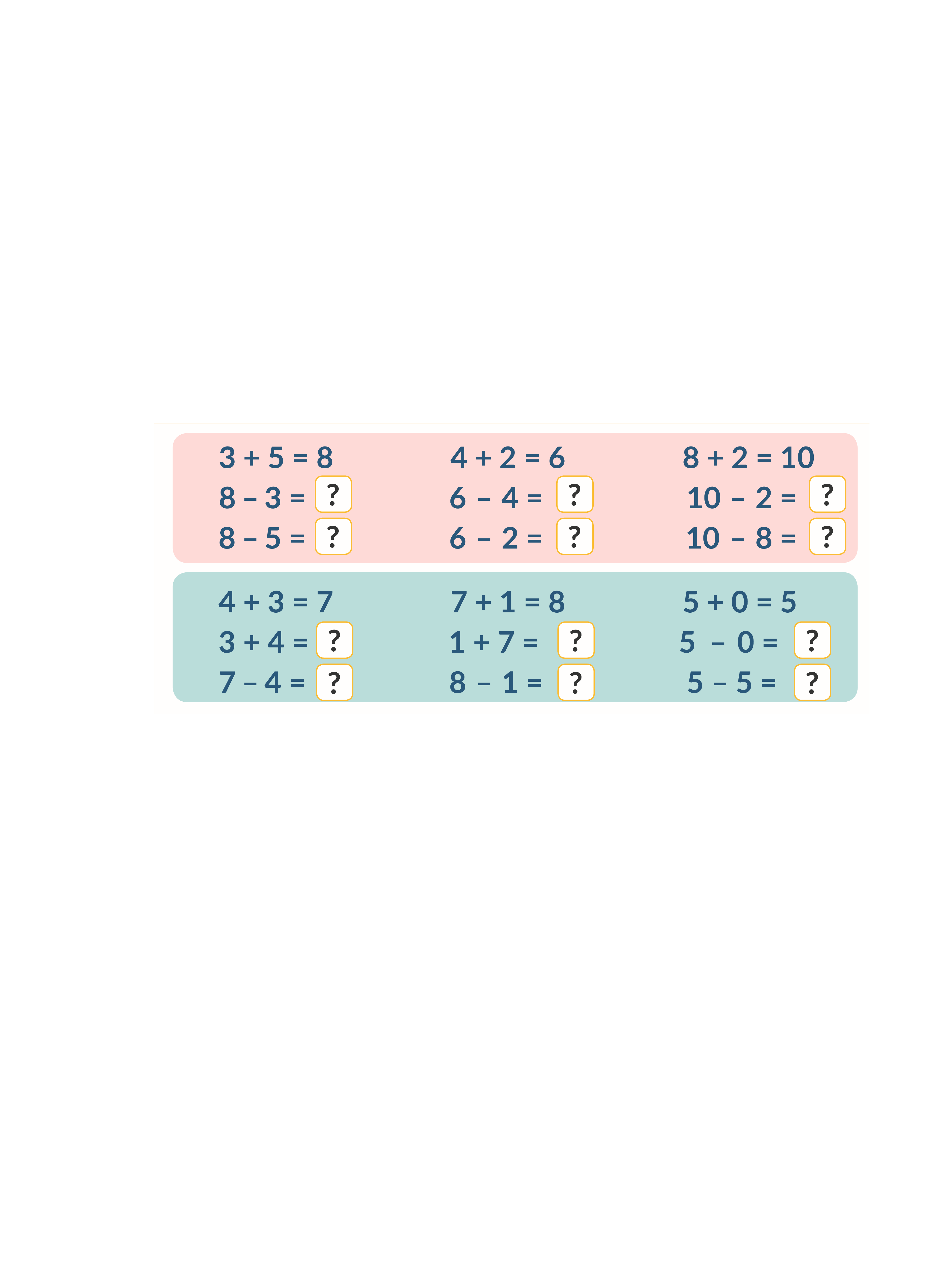 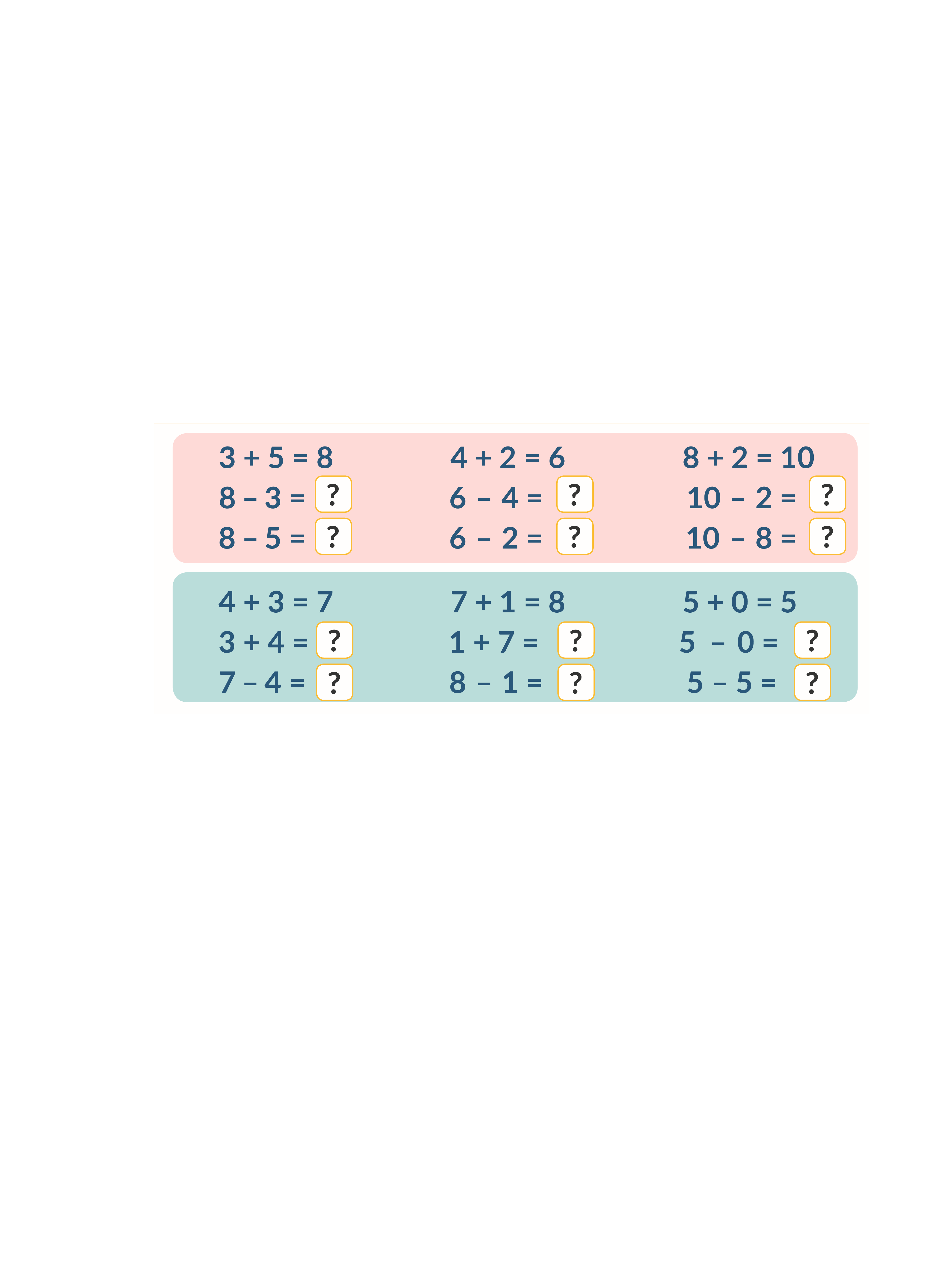 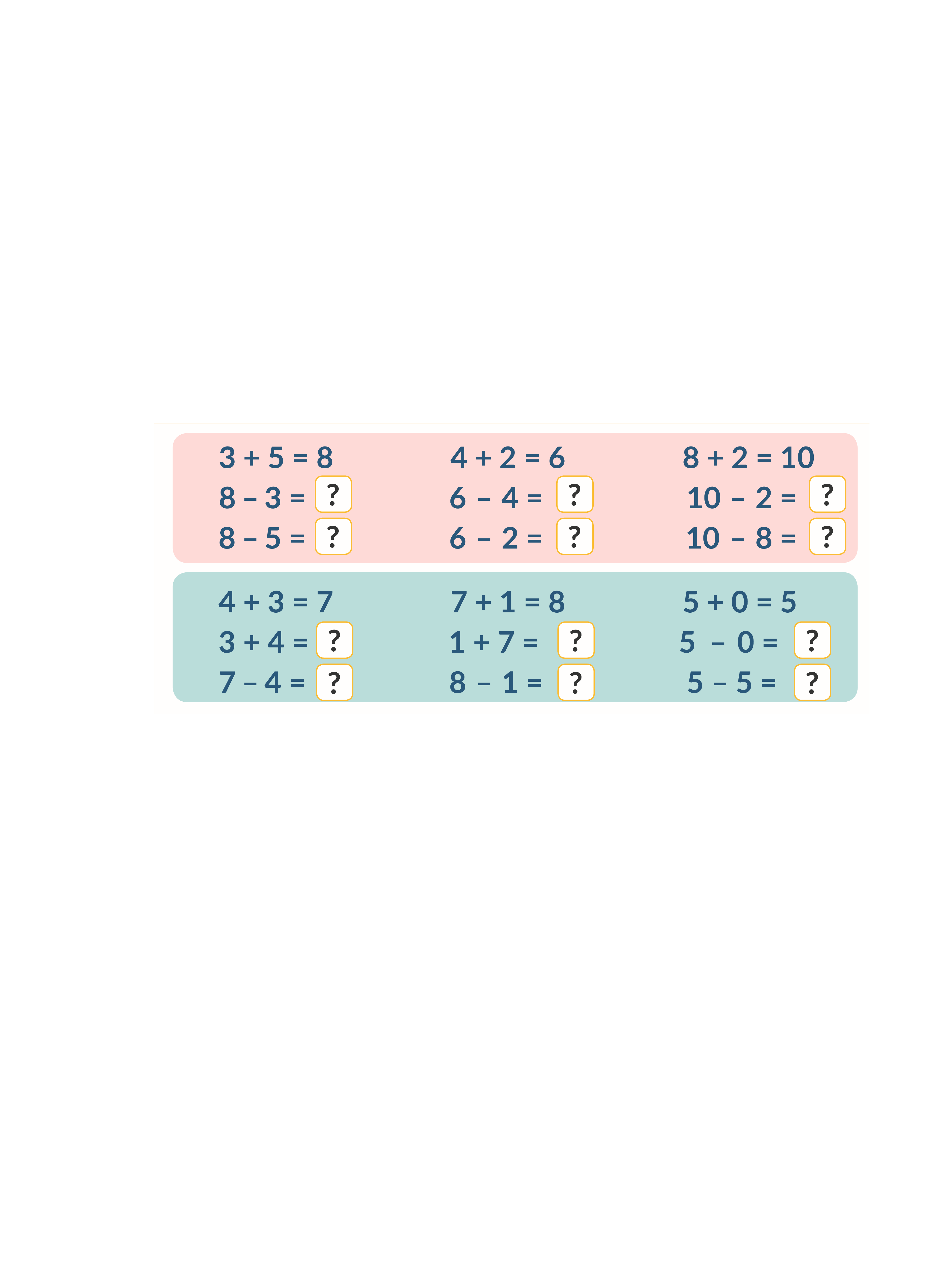 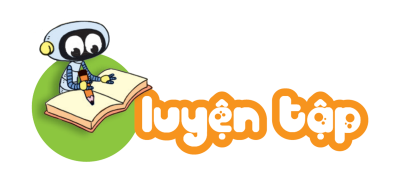 1.  Số ?
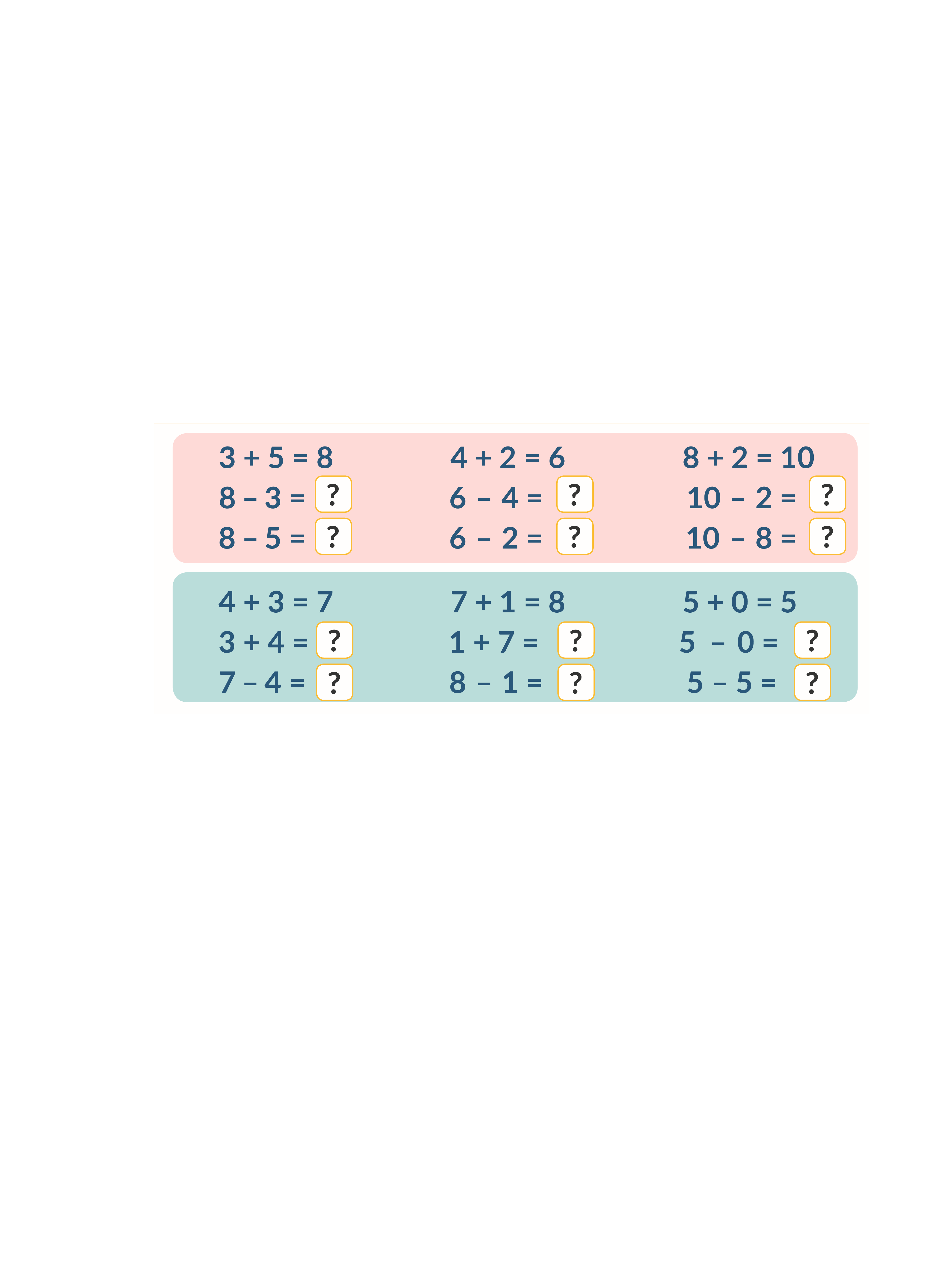 ?
?
3
7
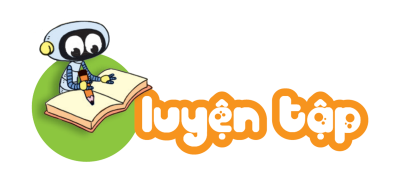 1.  Số ?
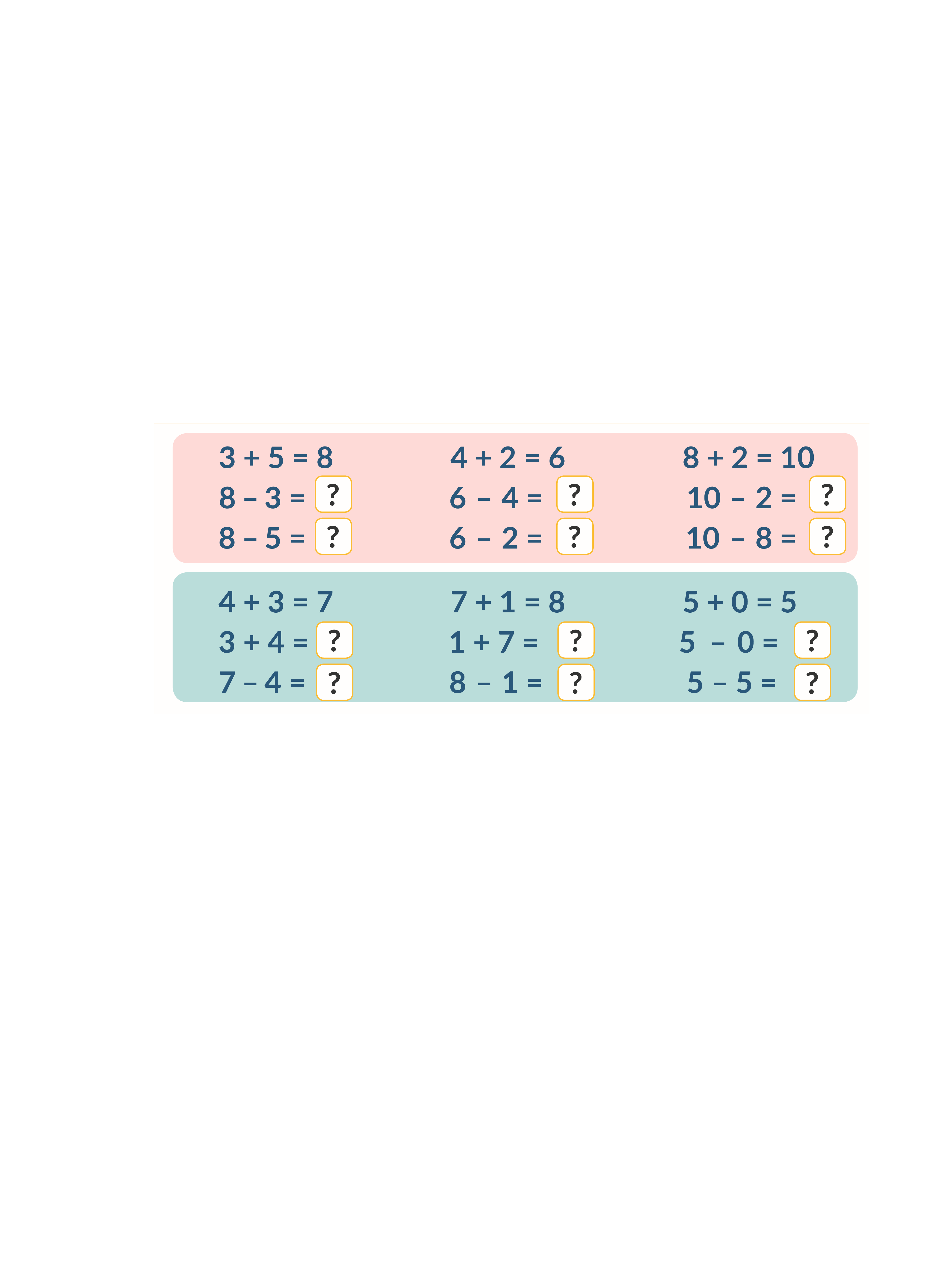 ?
?
7
8
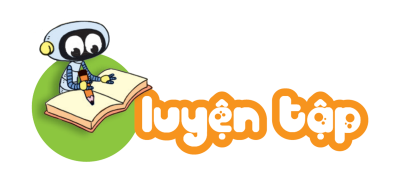 1.  Số ?
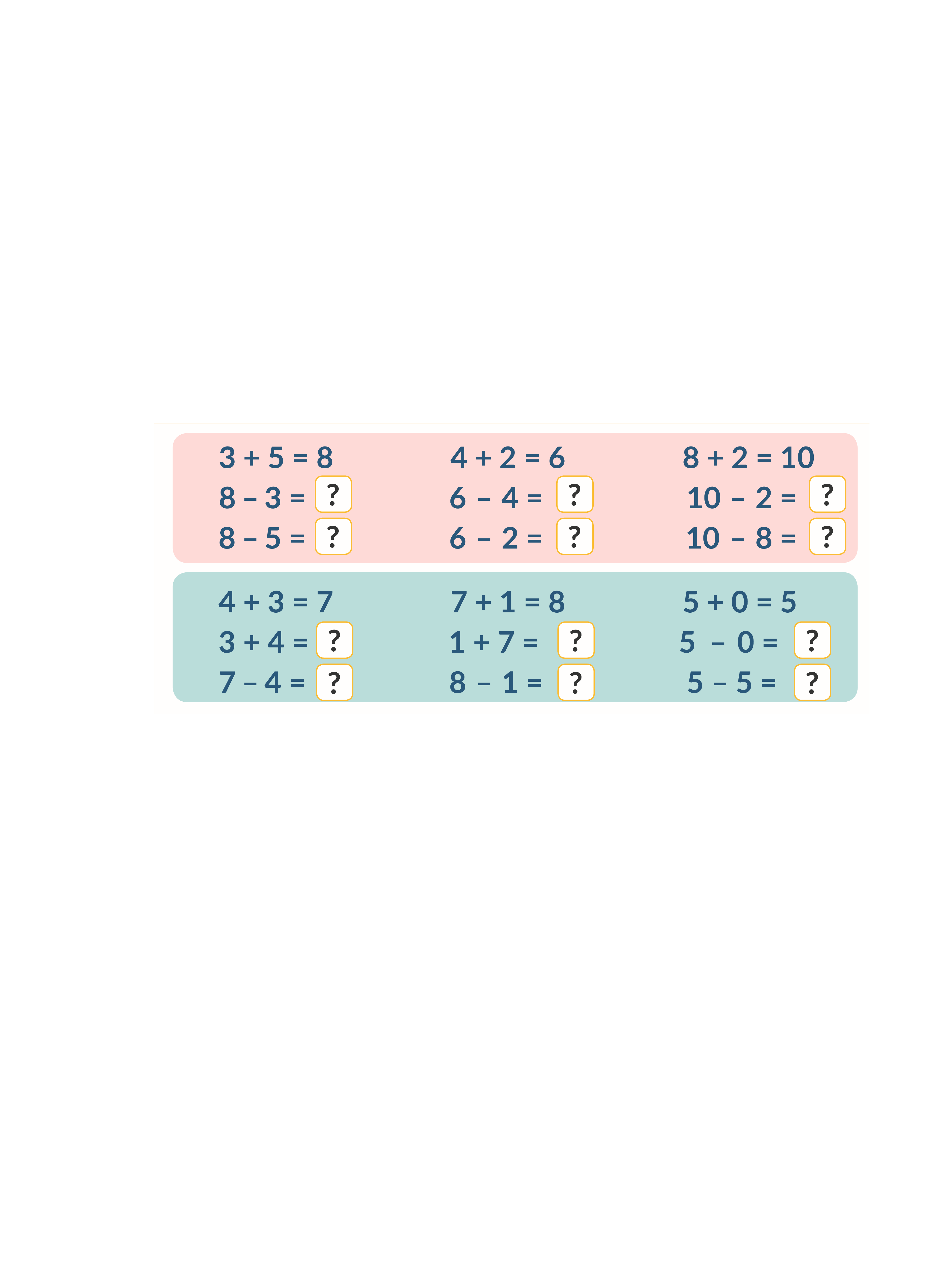 ?
?
0
5
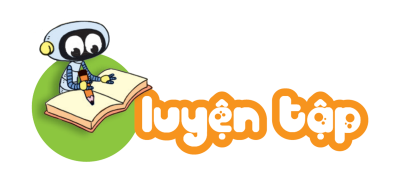 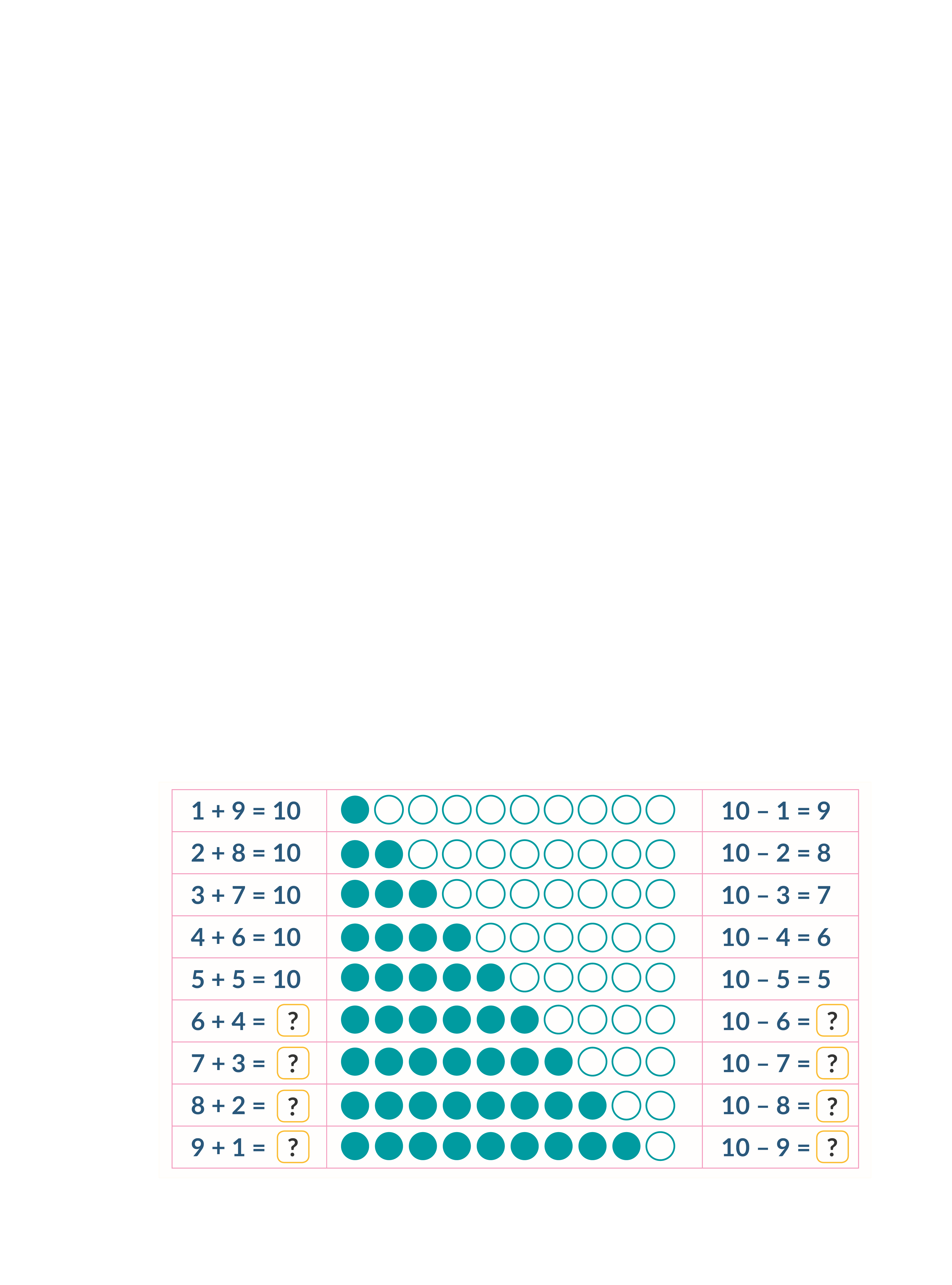 2.  Số ?
4
3
1
2
?
?
?
?
?
?
?
?
10
10
10
10
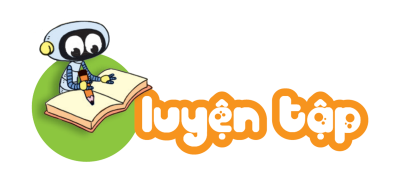 3.  Số ?
a)
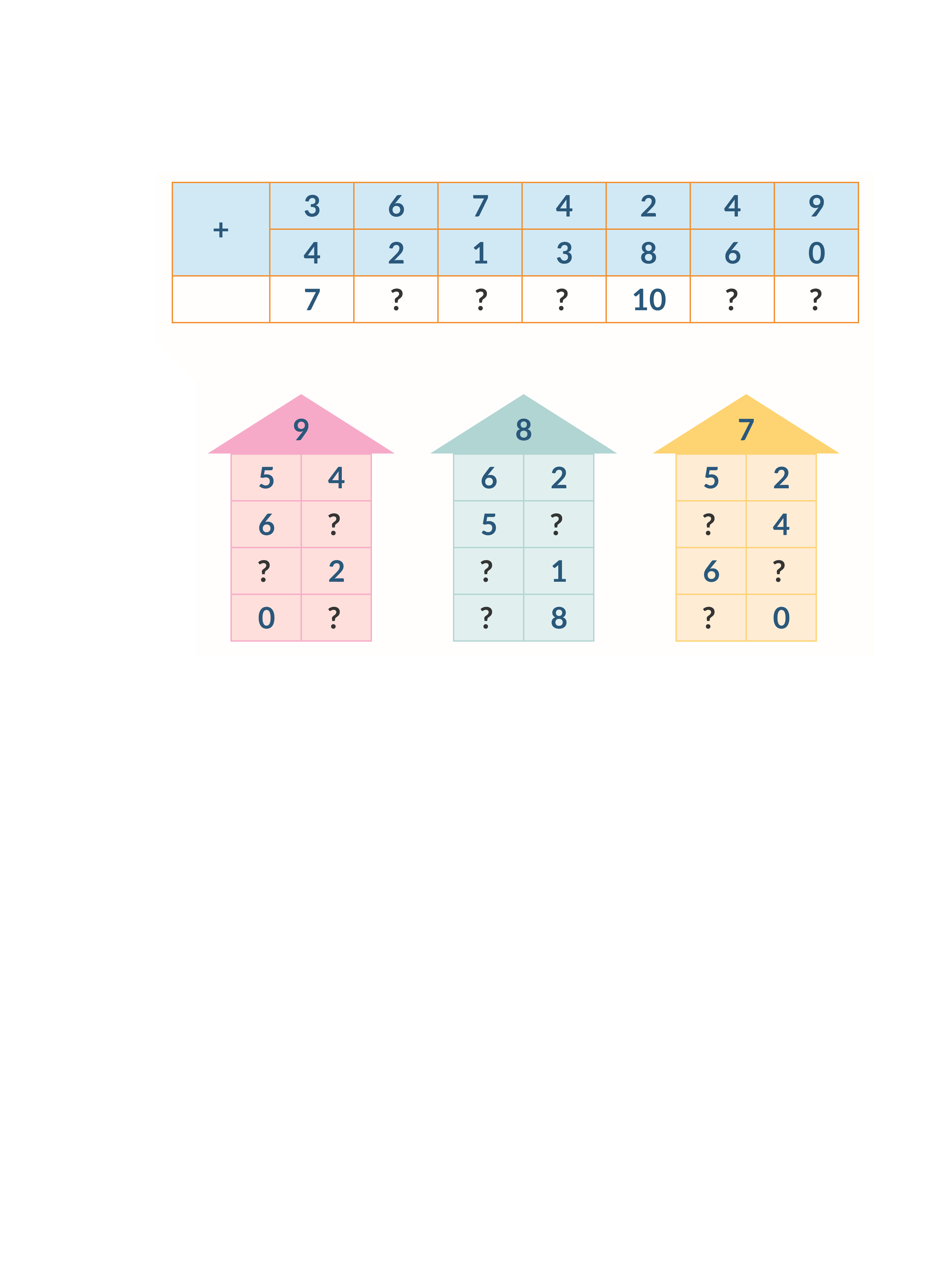 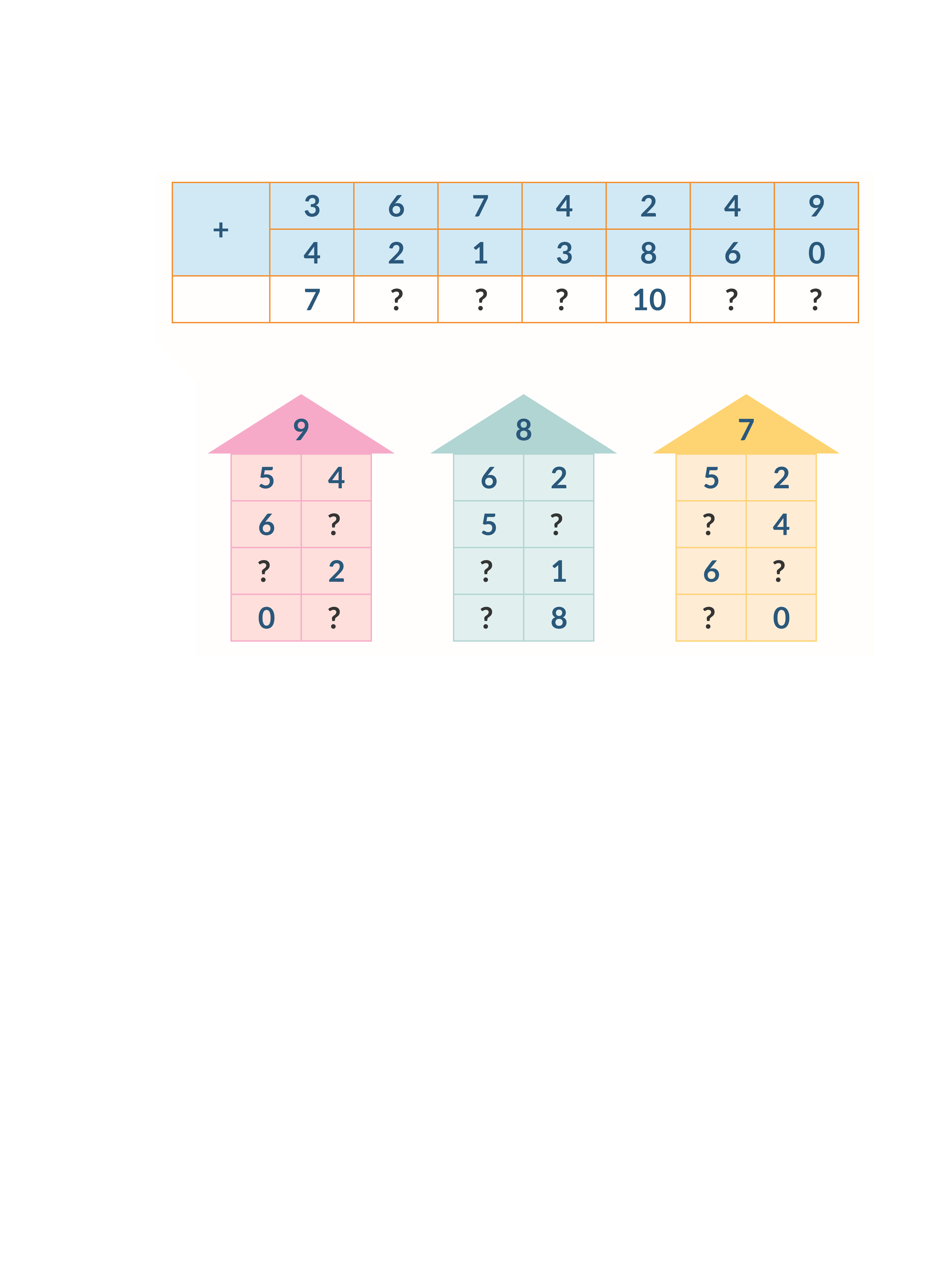 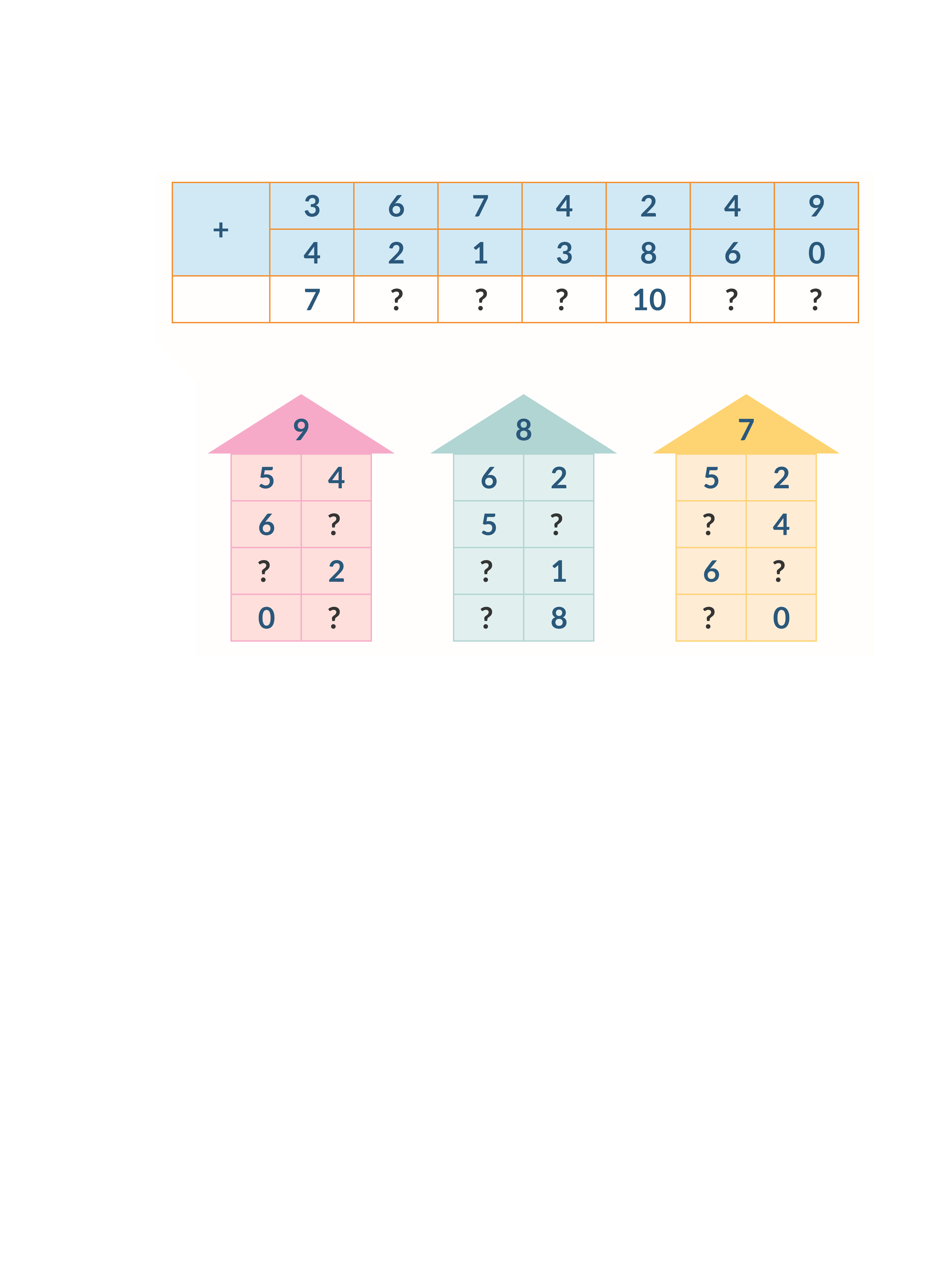 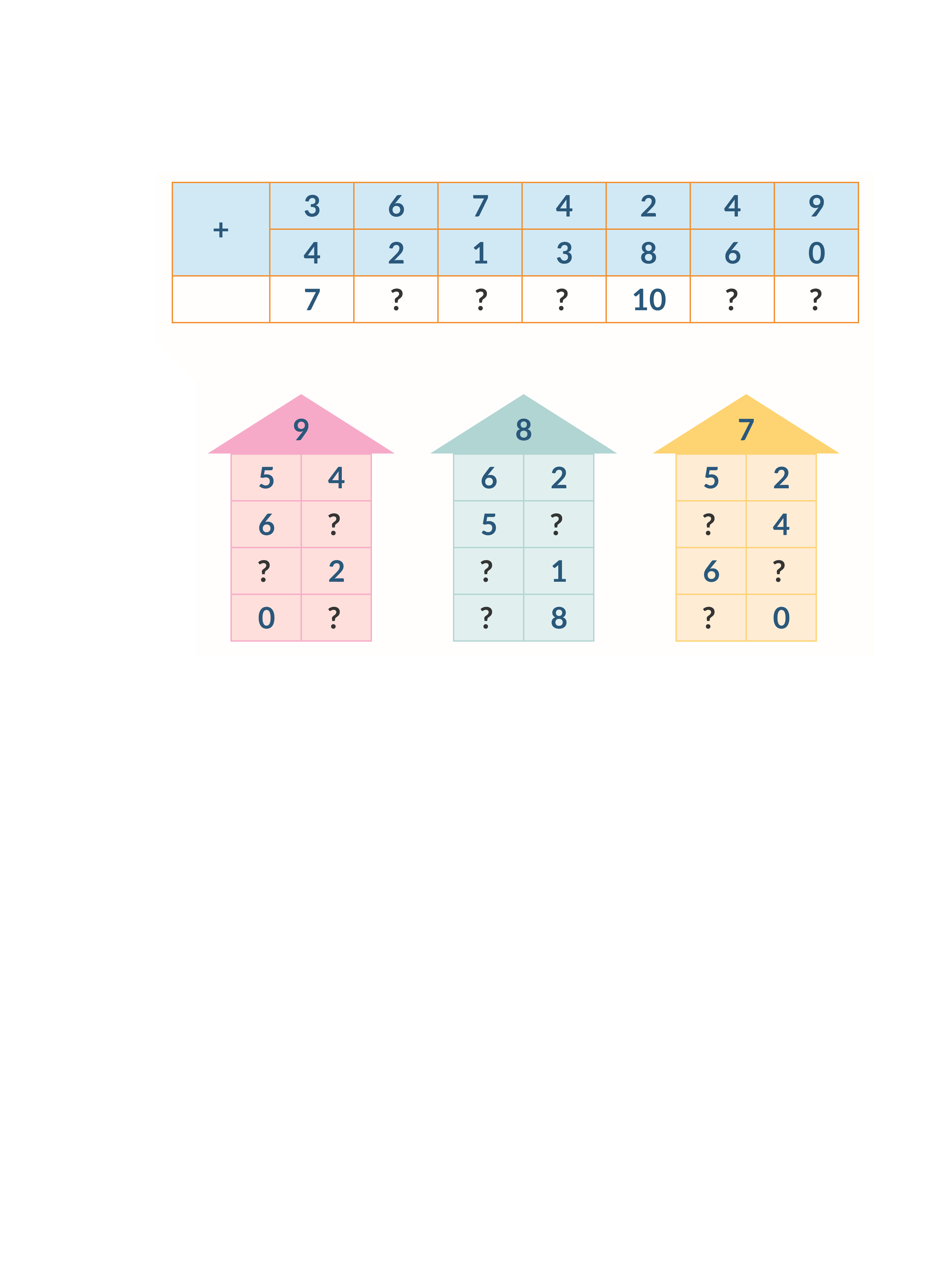 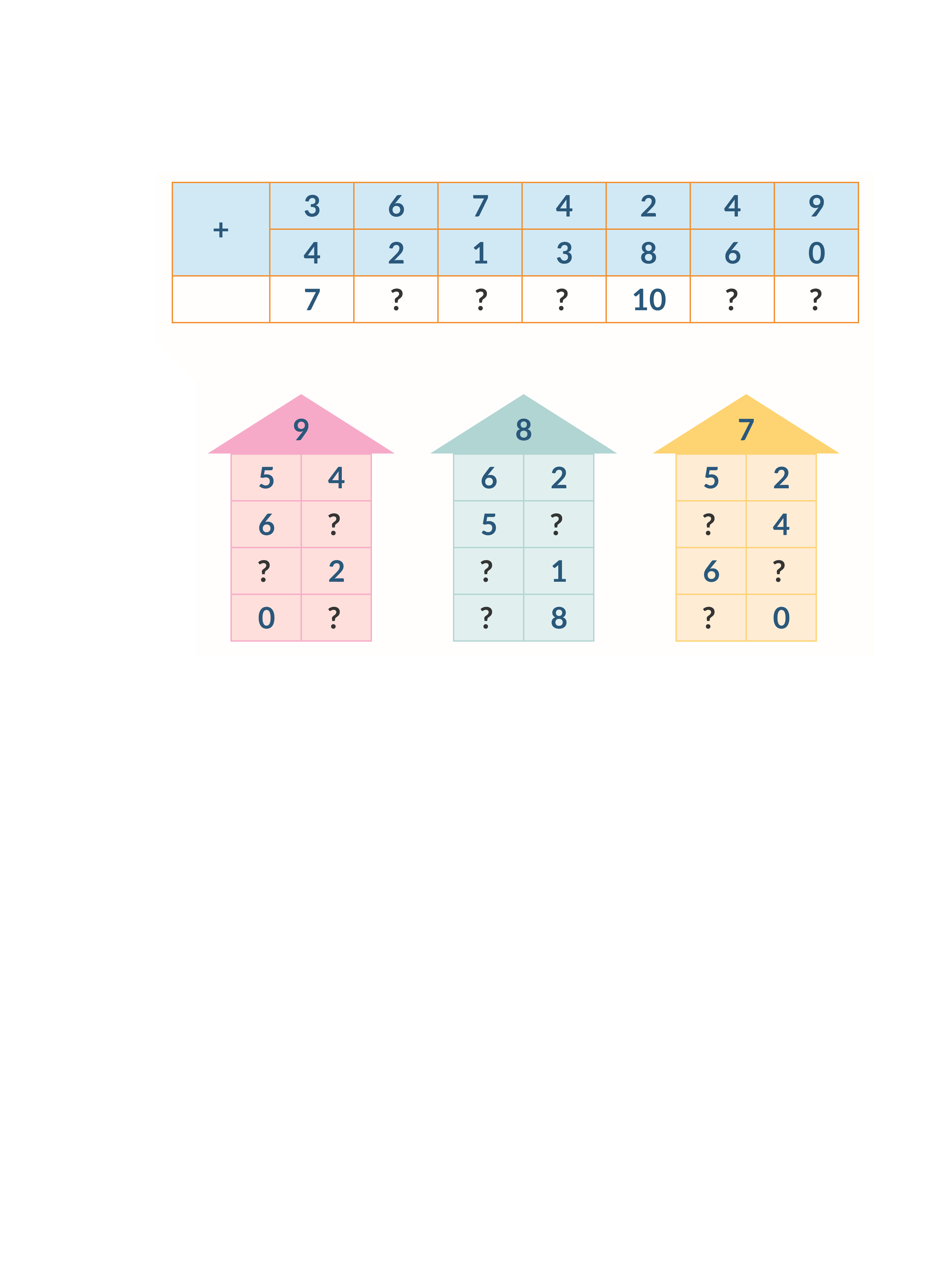 8
8
7
10
9
3
2
7
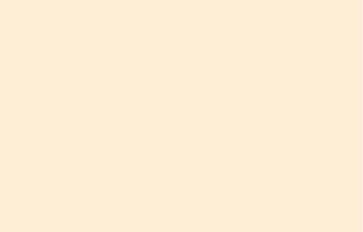 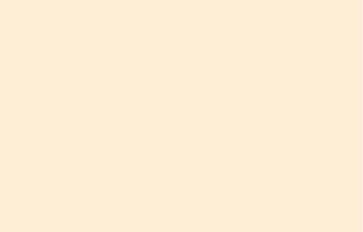 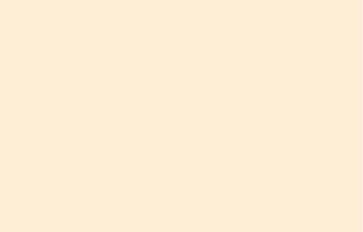 3
7
9
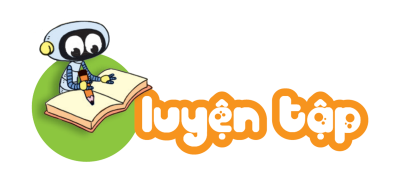 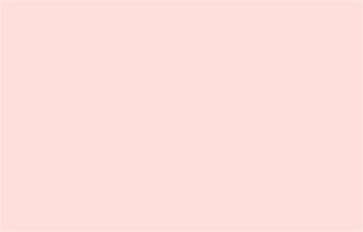 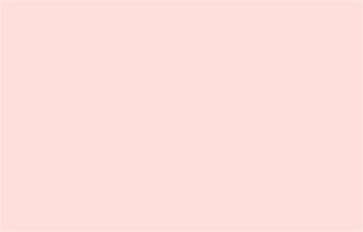 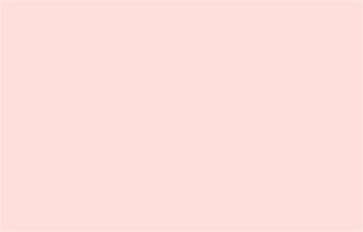 7
0
3
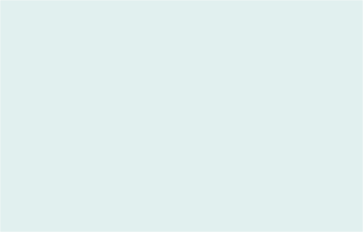 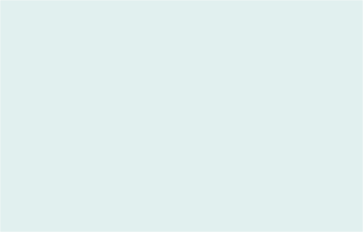 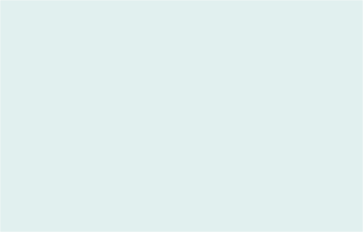 3.  Số ?
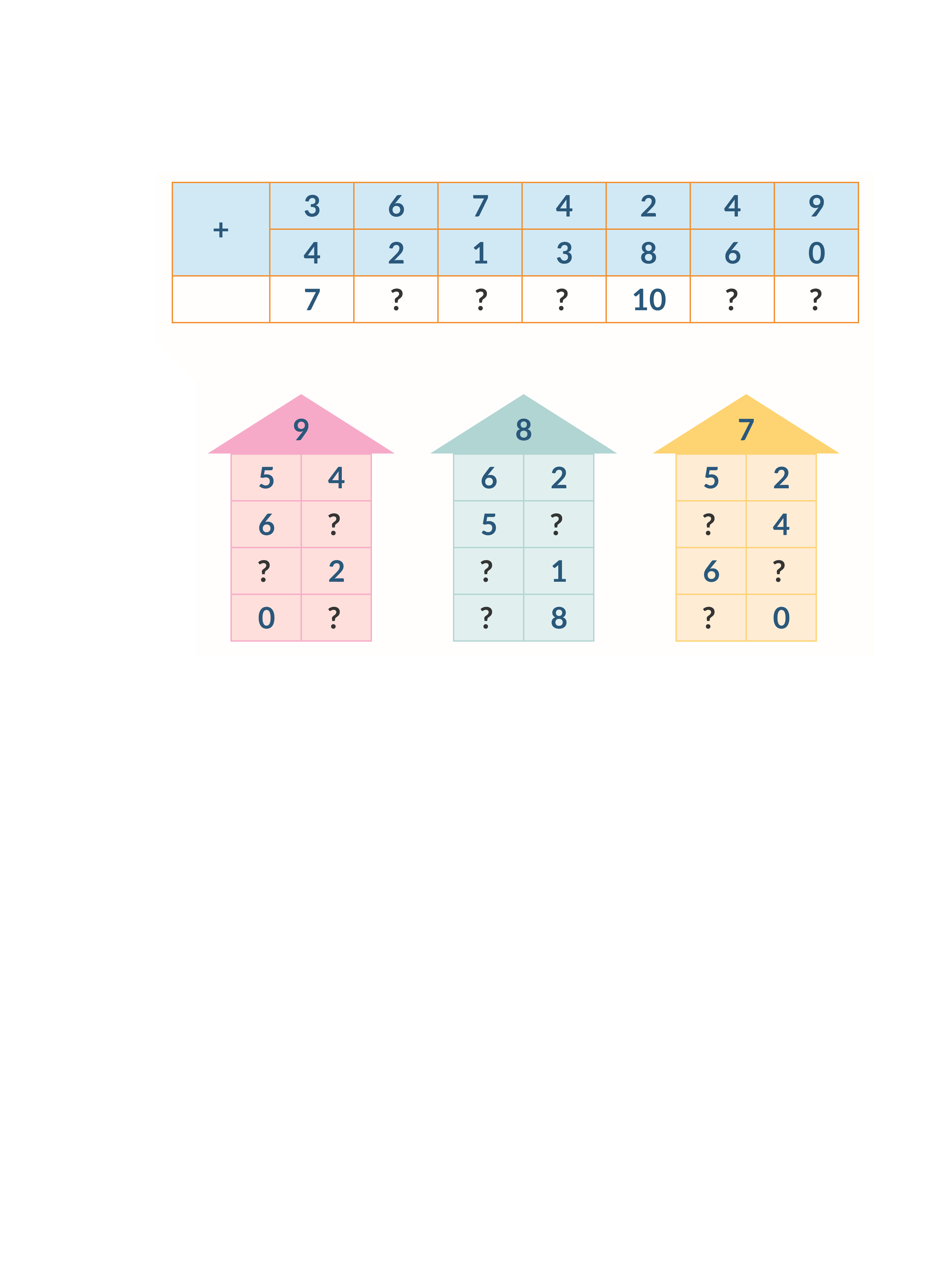 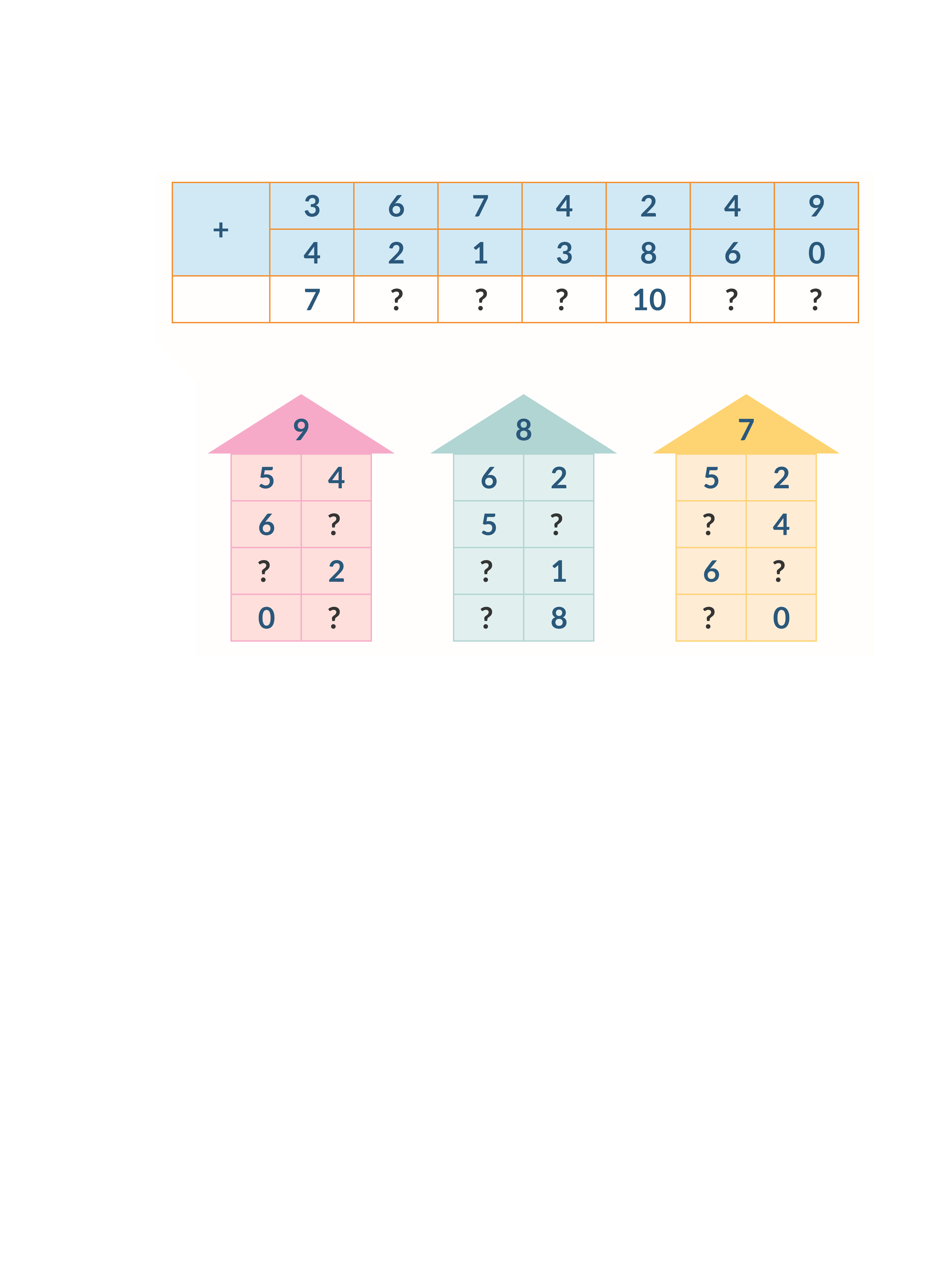 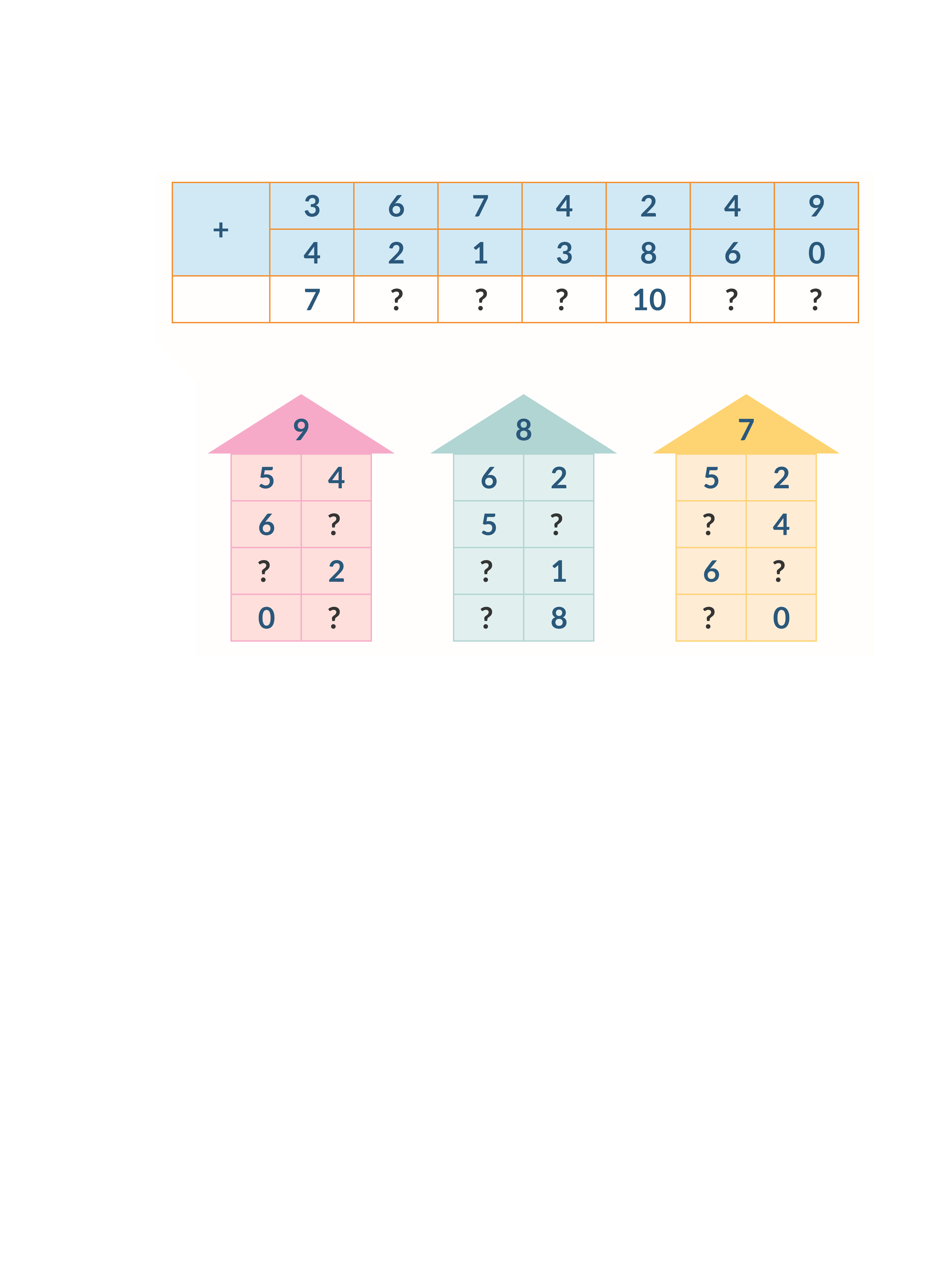 b)
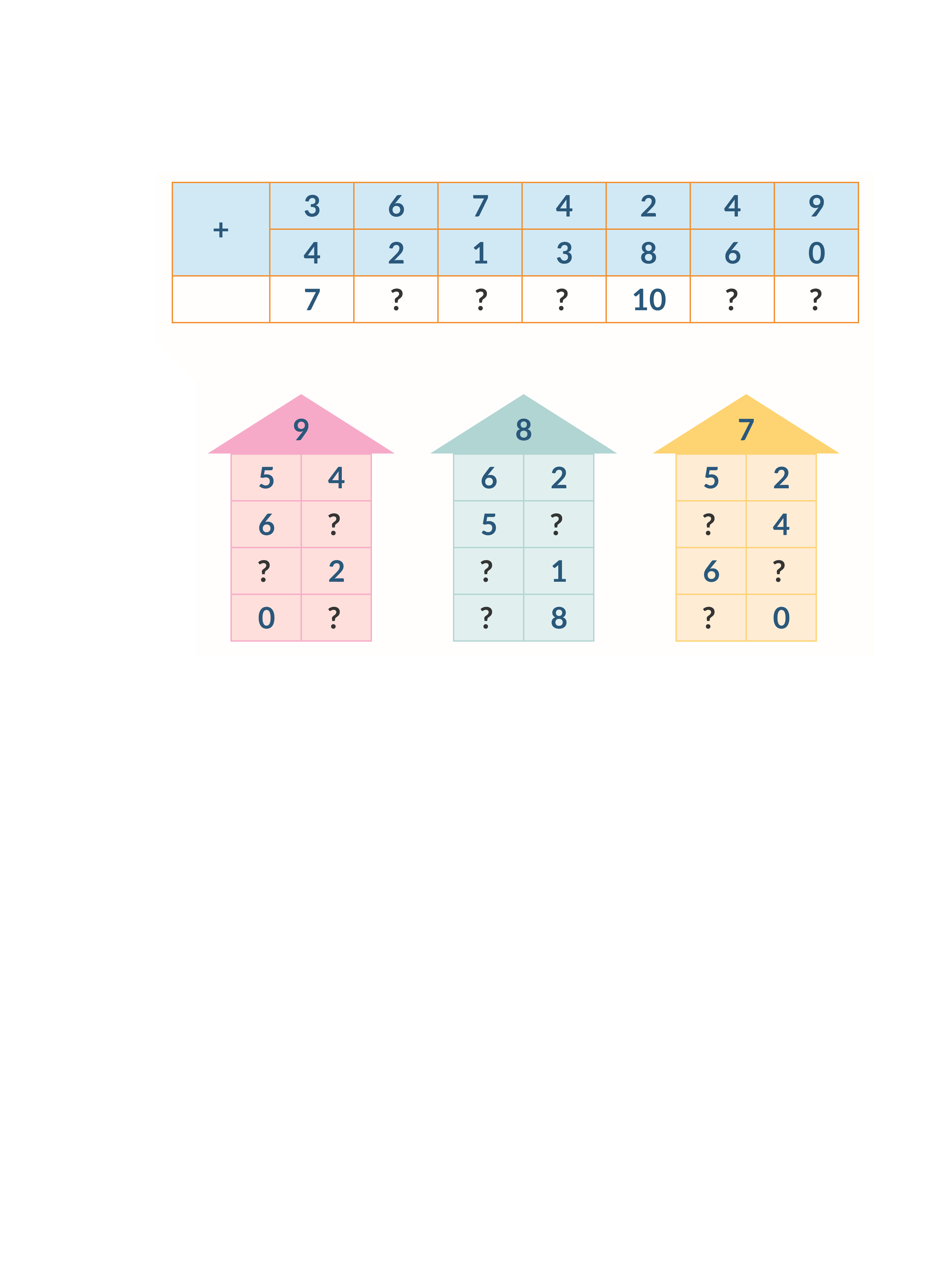 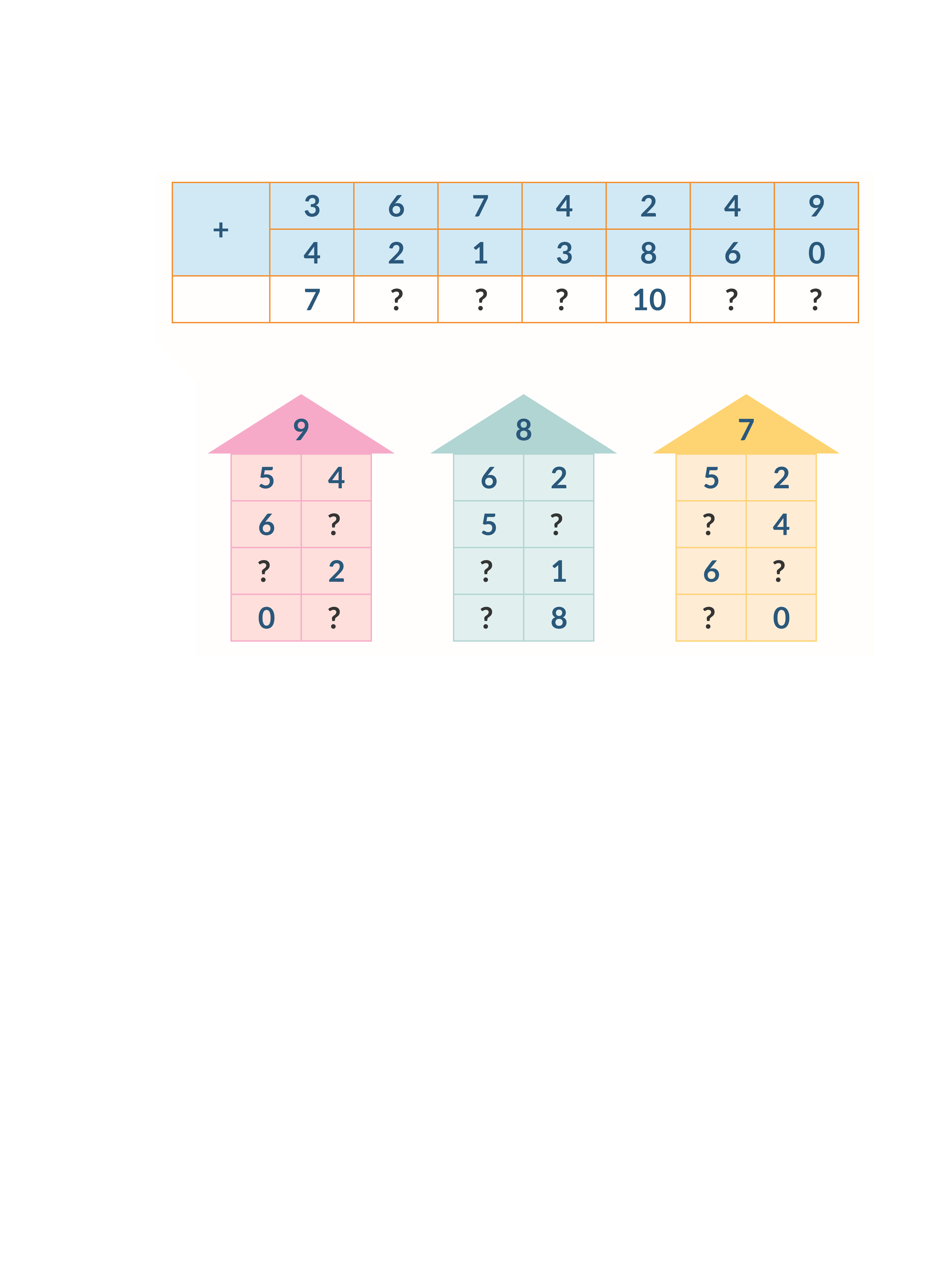 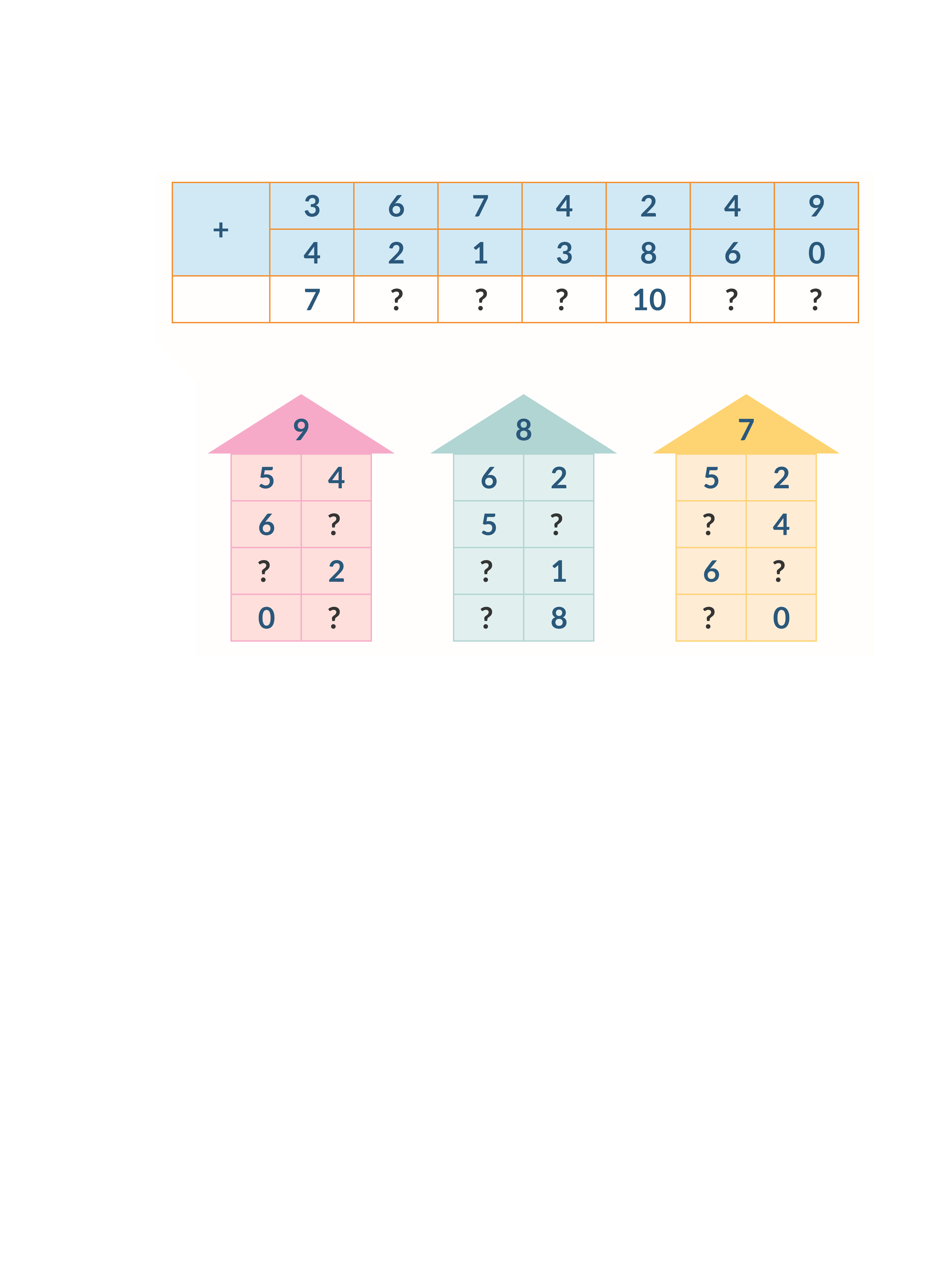 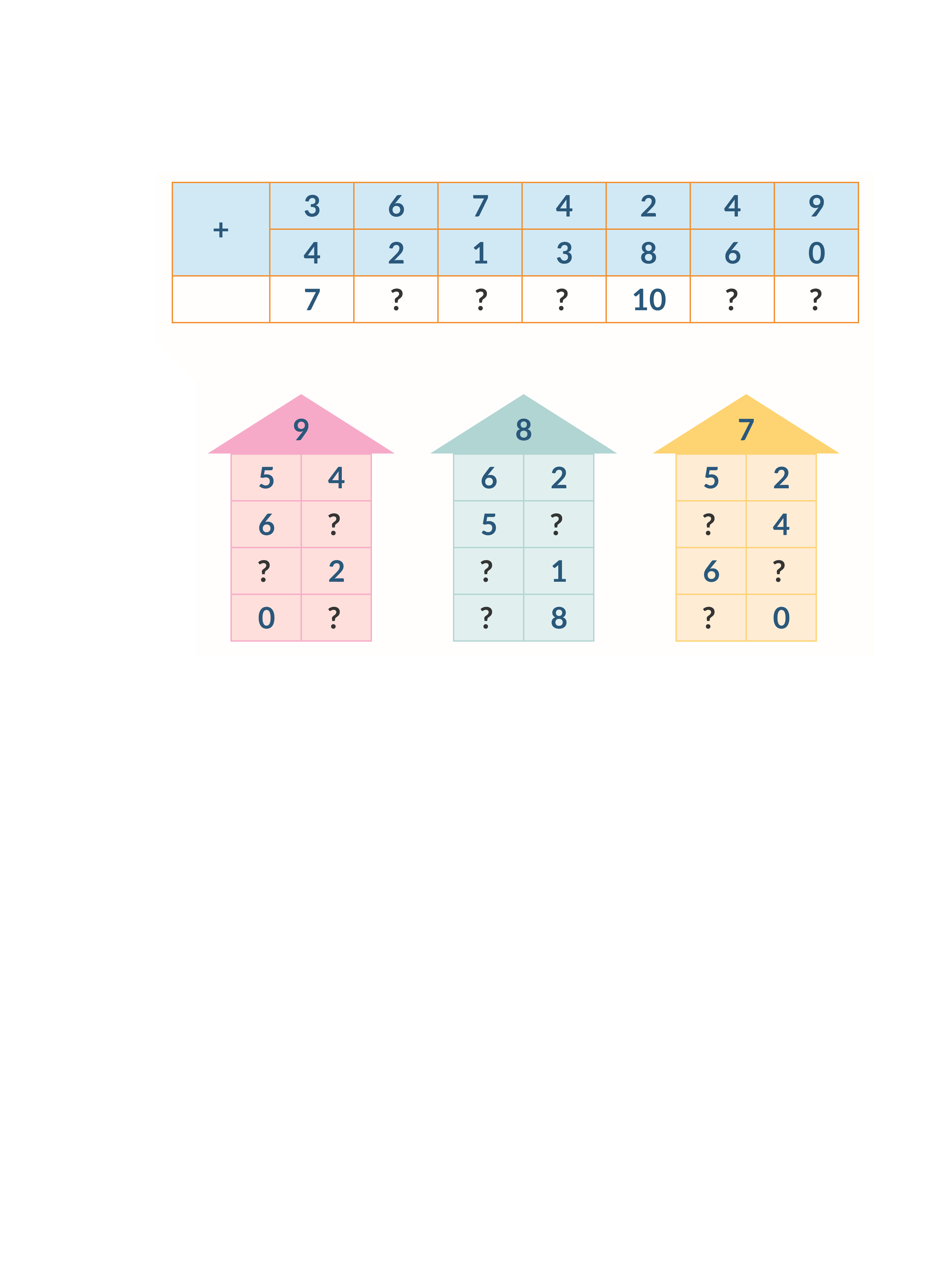 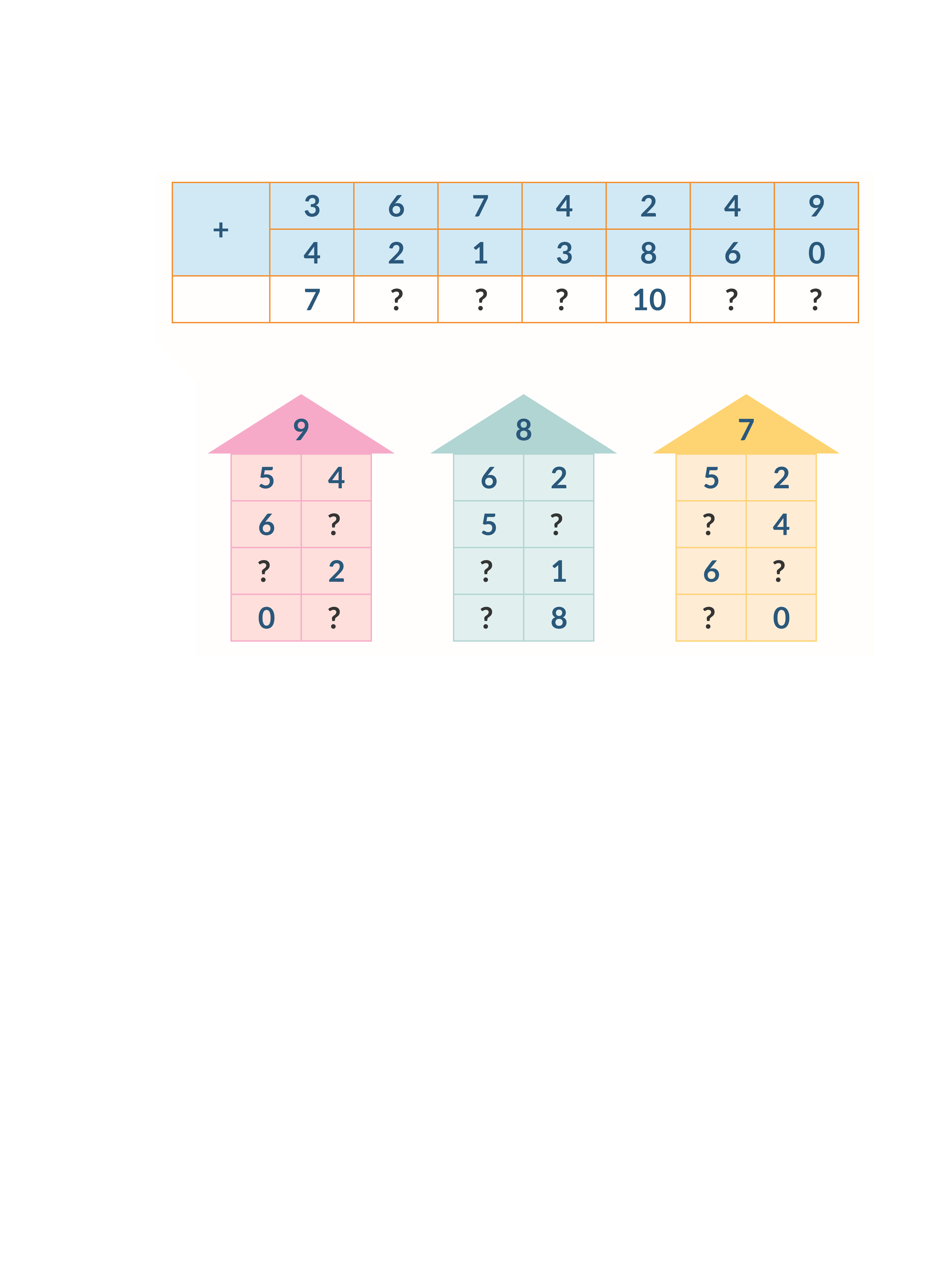 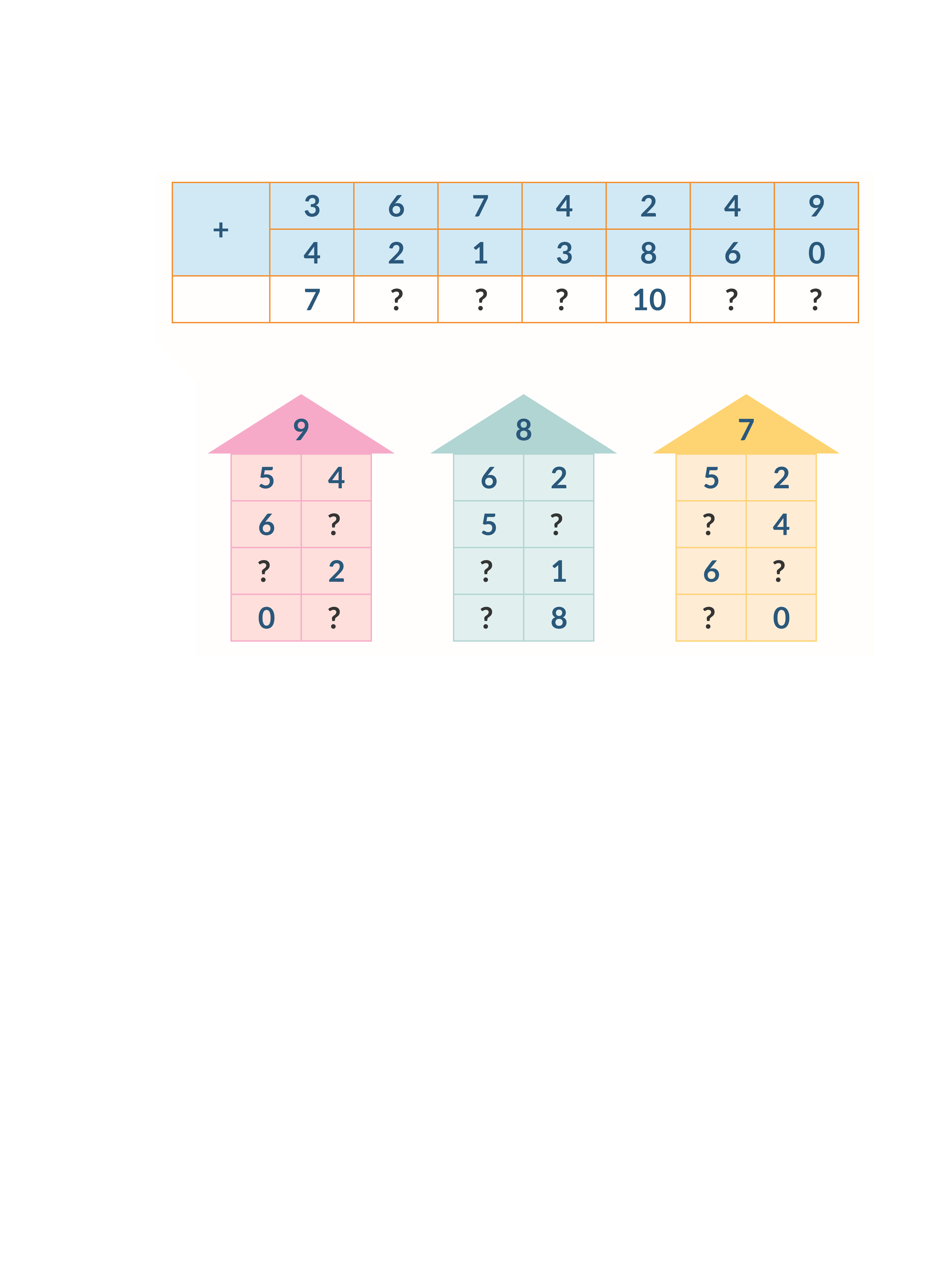 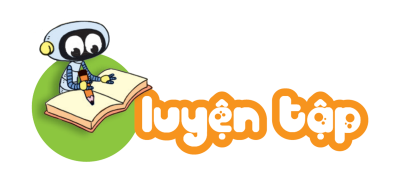 4.  Số ?
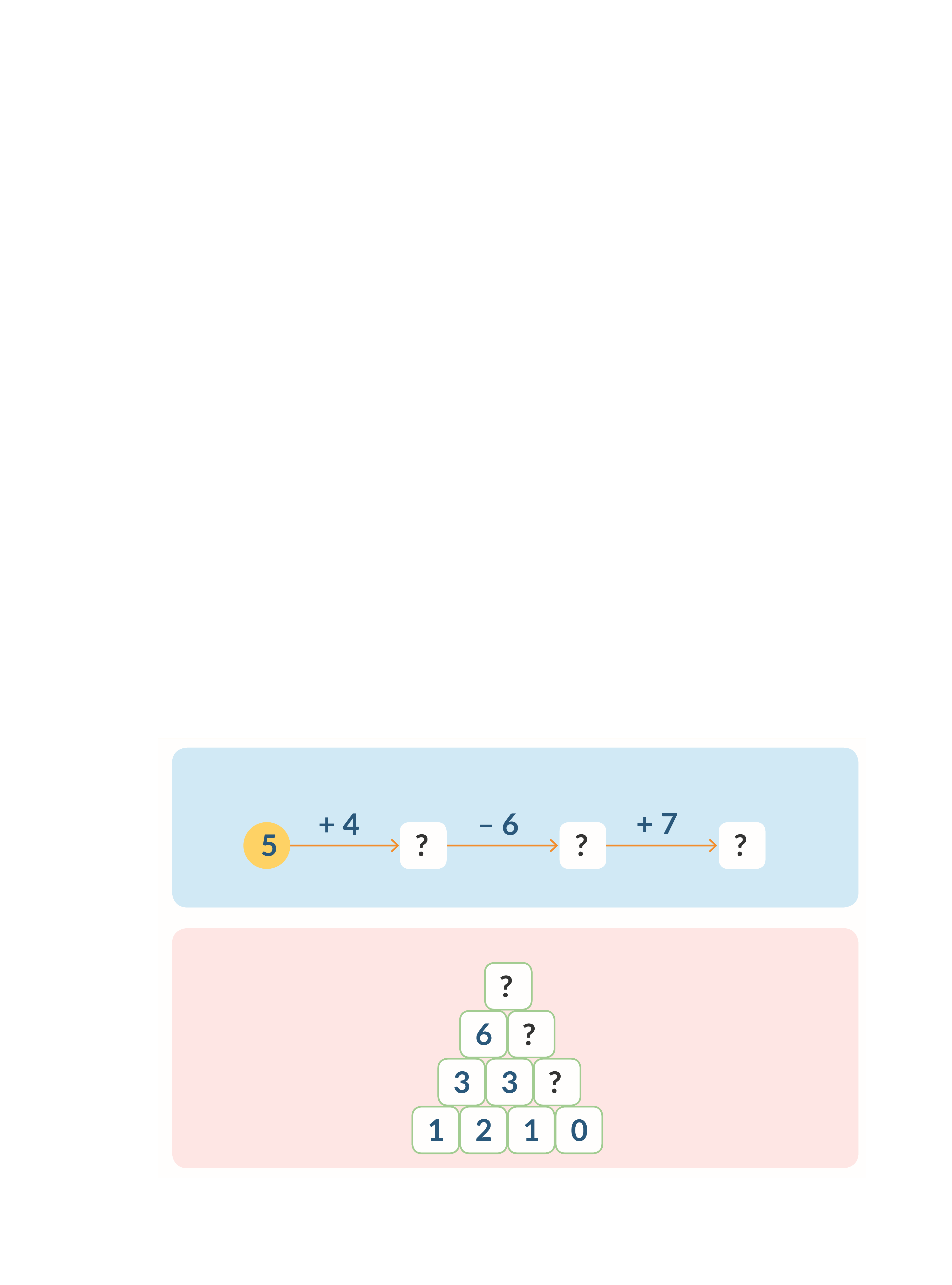 a)
?
?
?
9
3
10
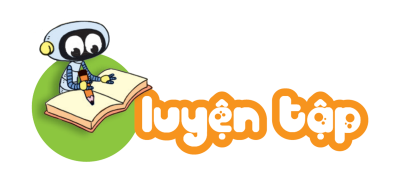 4.  Số ?
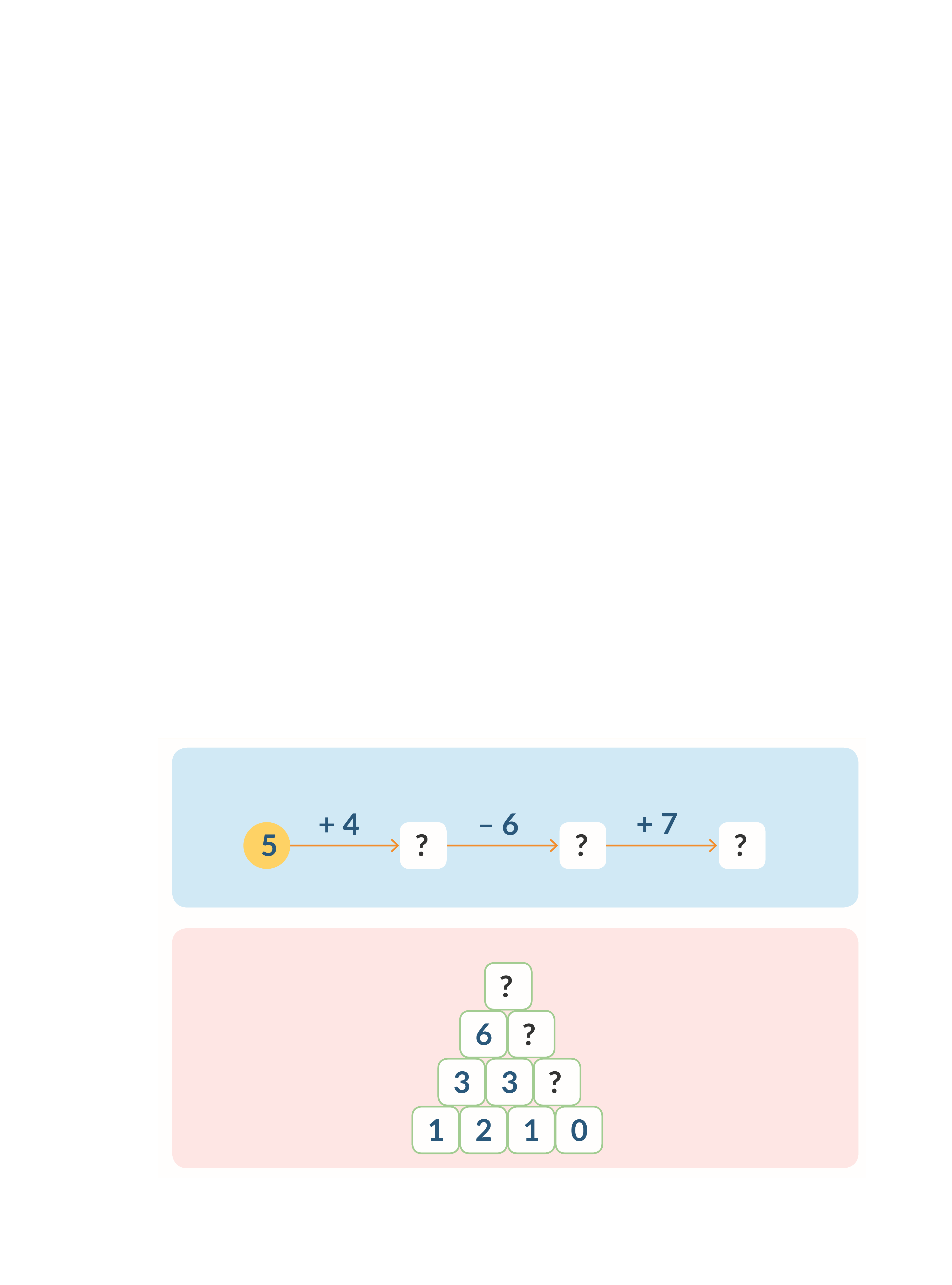 b)
?
?
?
2
9
3